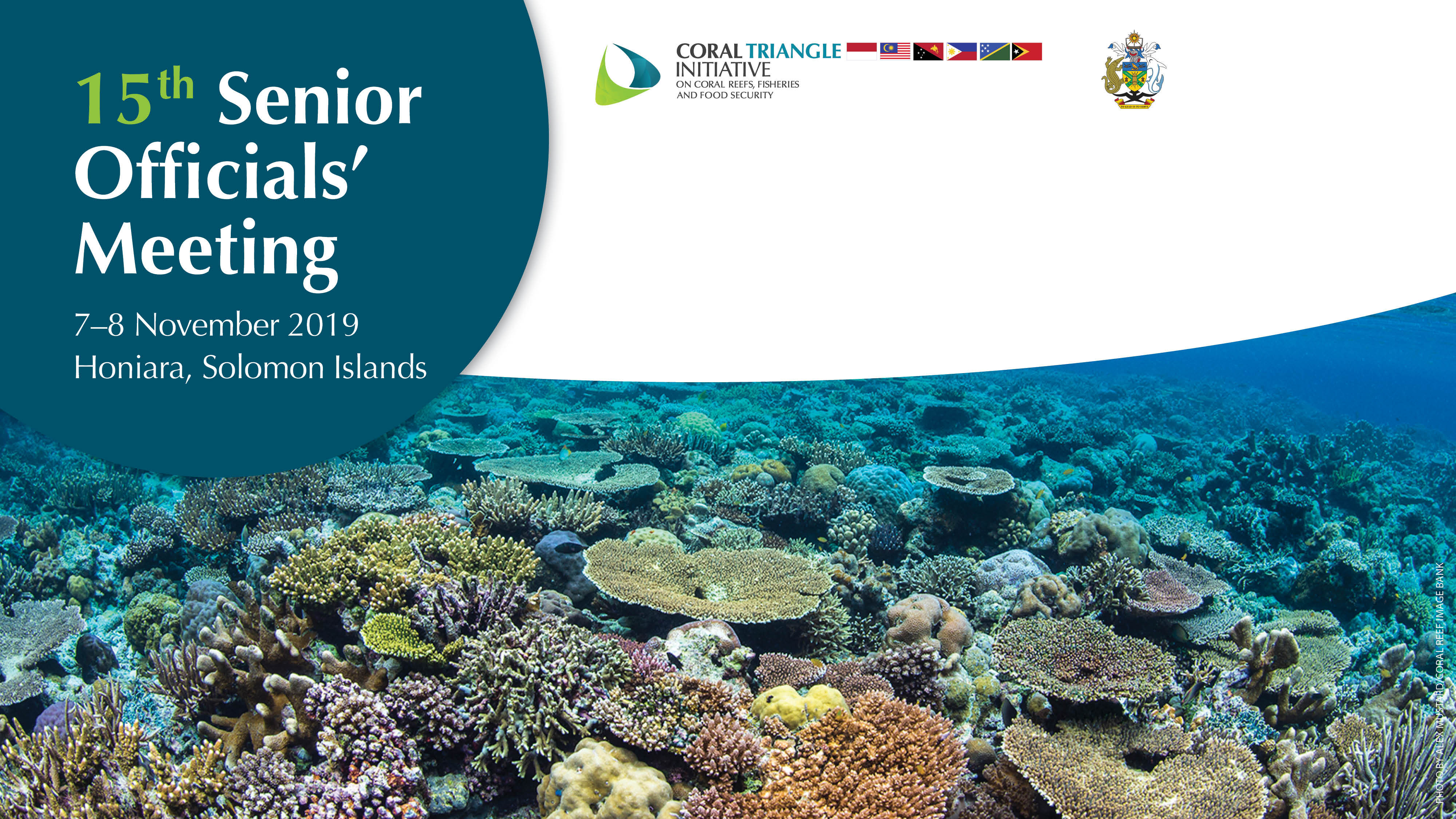 Papua New Guinea
Dr John Balavu
High Commissioner-PNG Mission to the SI
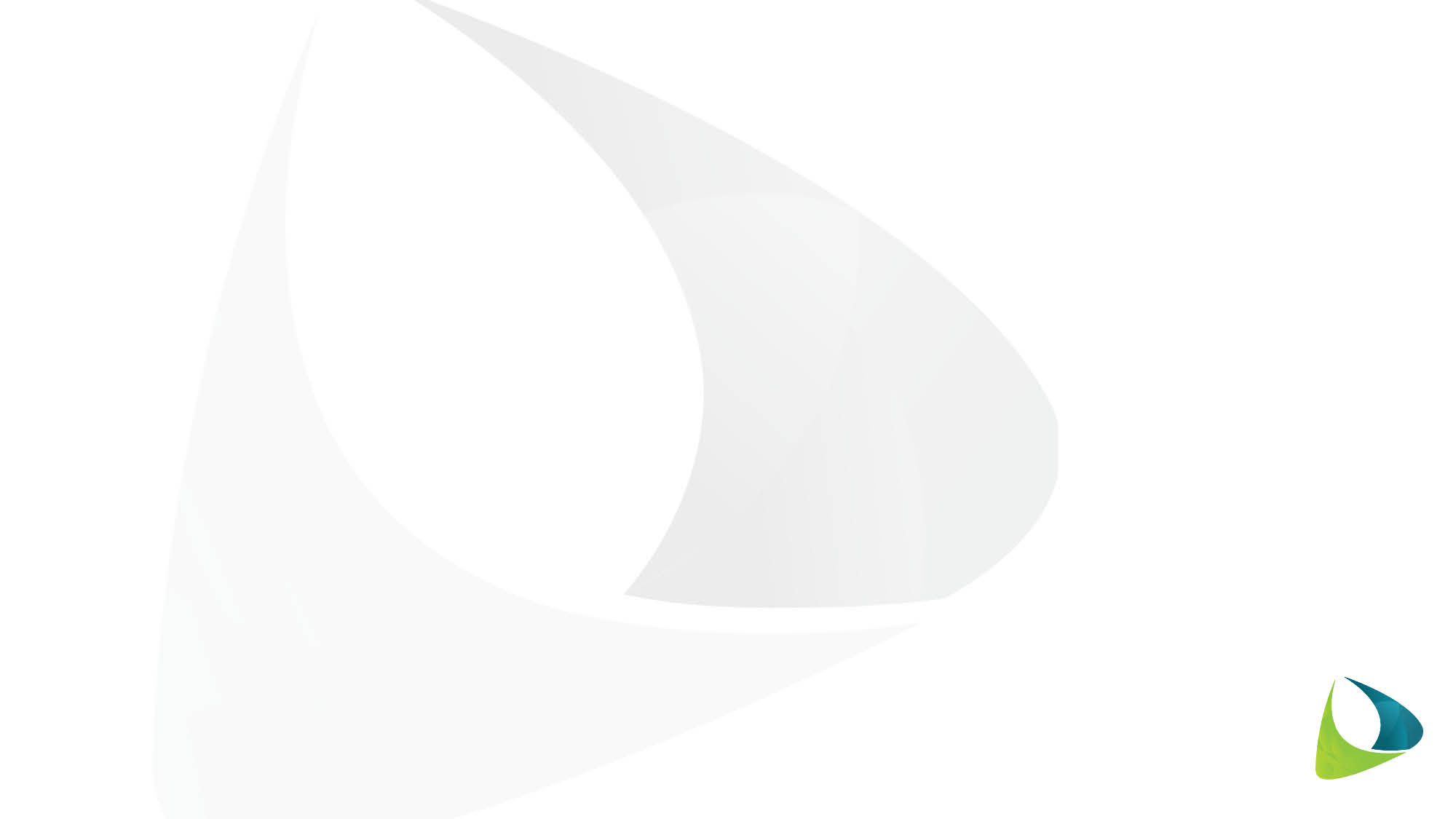 Outline
I. Members of CTI-CFF NCC – TWG and GWG

II. Accomplishments & Progress towards NPOA: Thematic Goals

III. Challenges & Constraints affecting Implementation of activities

IV. National Roadmap 2020

V. Potential Regional Programs & support required

VI. Documentations & Publications

VII. Other Remarks
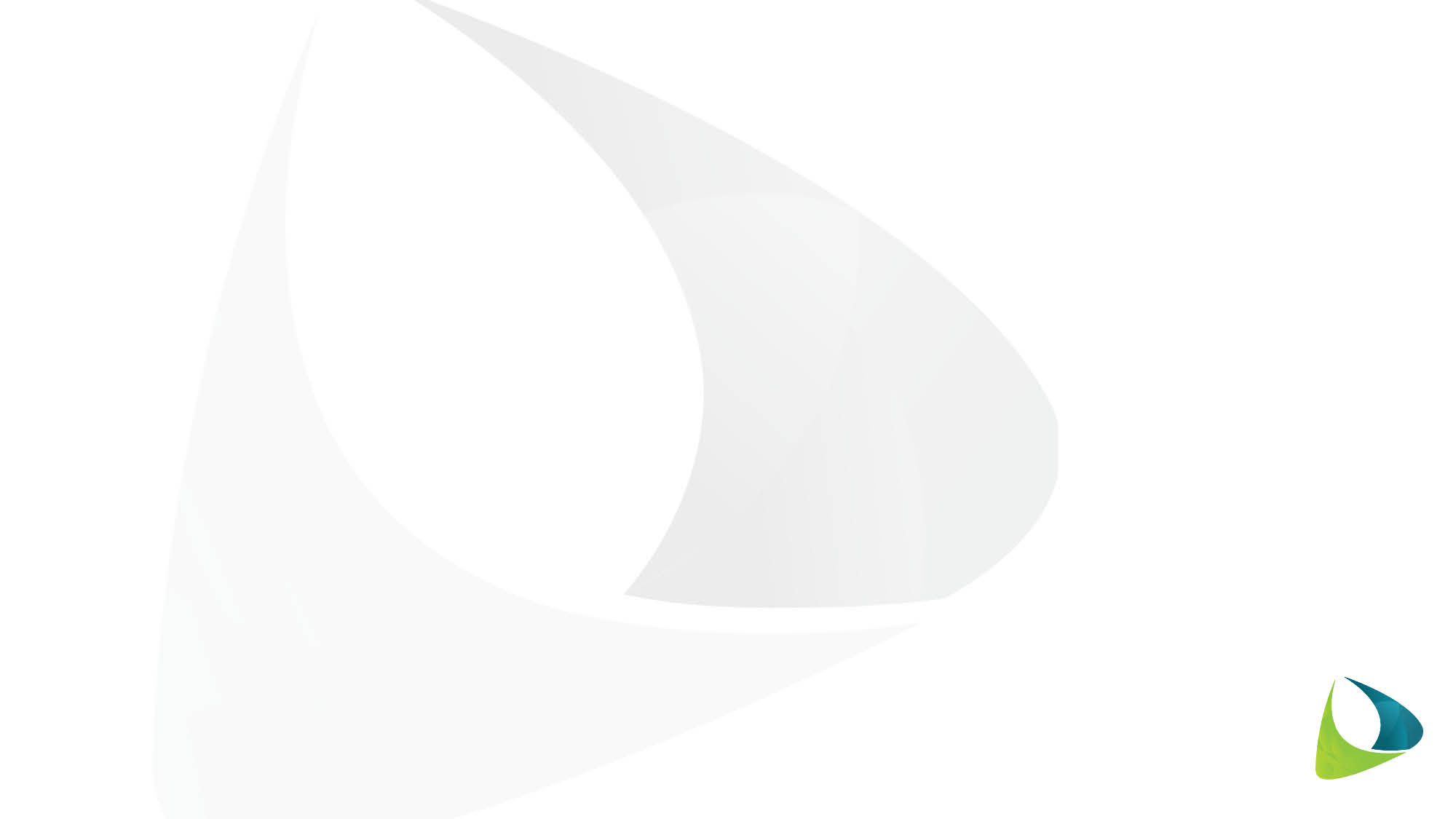 I. Members (Agencies) of the National CTI-CFF Coordinating Committees
Technical Working Groups

Seascapes: Focal Point is Conservation & Environment Protection Authority (CEPA) and supported by The Nature Conservancy (TNC)

Ecosystem Approach to Fisheries Management: Focal Point is National Fisheries Authority (NFA) and supported by CEPA

Marine Protected Areas: Focal Point is CEPA and supported by TNC and WCS

Climate Change Adaptation: Focal Point is Climate Change Development Authority CCDA)

Threatened Species: Focal Point is CEPA


Governance Working Groups

FRWG: Focal Point is CEPA supported by Dept. of Foreign Affairs and international Trade and Dept. of Treasury
CMWG: Focal Point is CEPA and supported by NFA and CCDA 
MEWG: Focal Point is CEPA and supported by NFA and CCDA
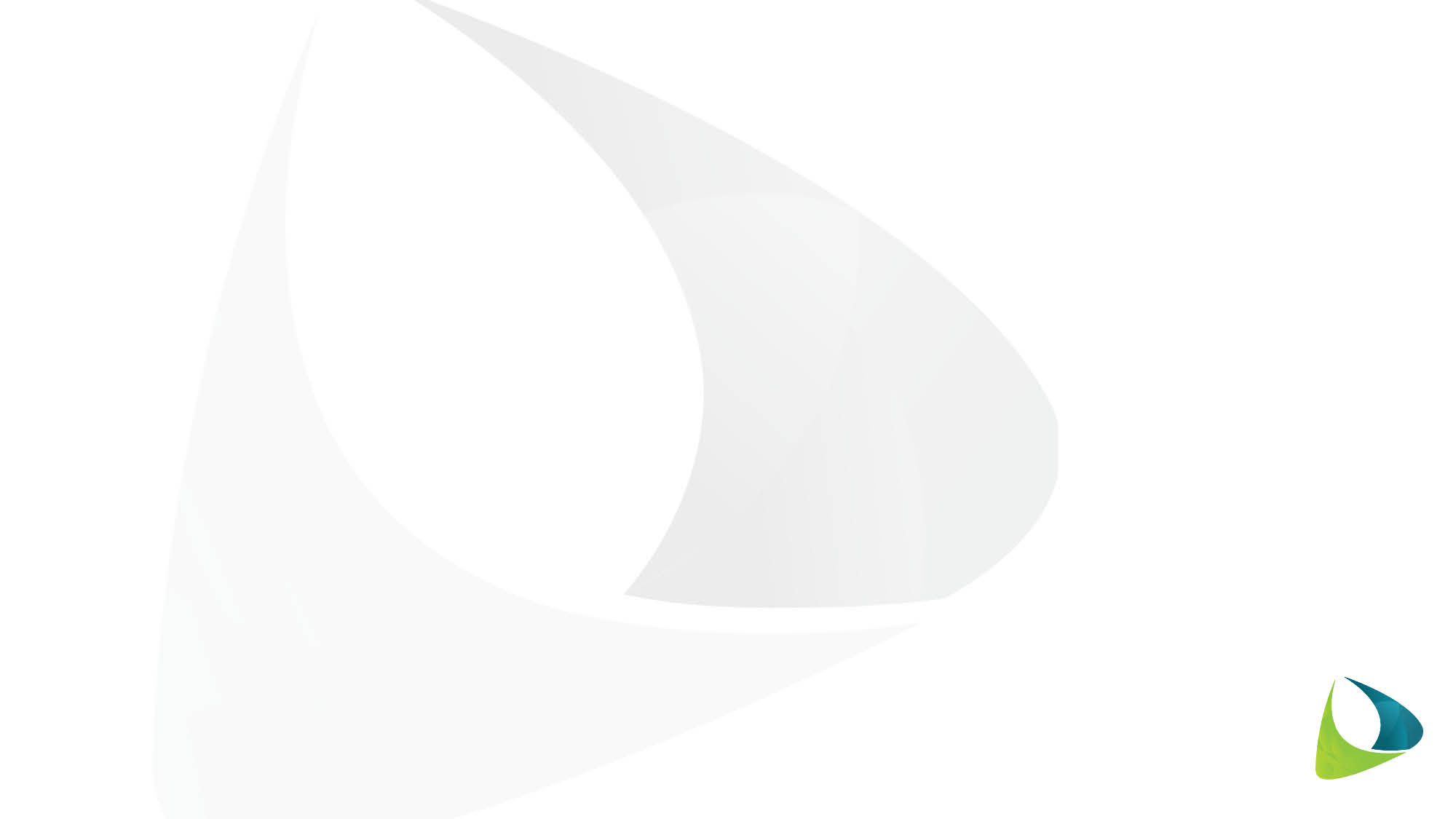 II. Progress/Accomplishments towards National Plan of Action
SEASCAPES
CTI-CFF National Programs

Commitment from national, provincial and Local level governments and other stakeholders.

Development of maps showing environmental features and values.

Identification of Focal Points in respective provincial governments and other stakeholders.

Capacity building programs for provincial governments and other stakeholders.
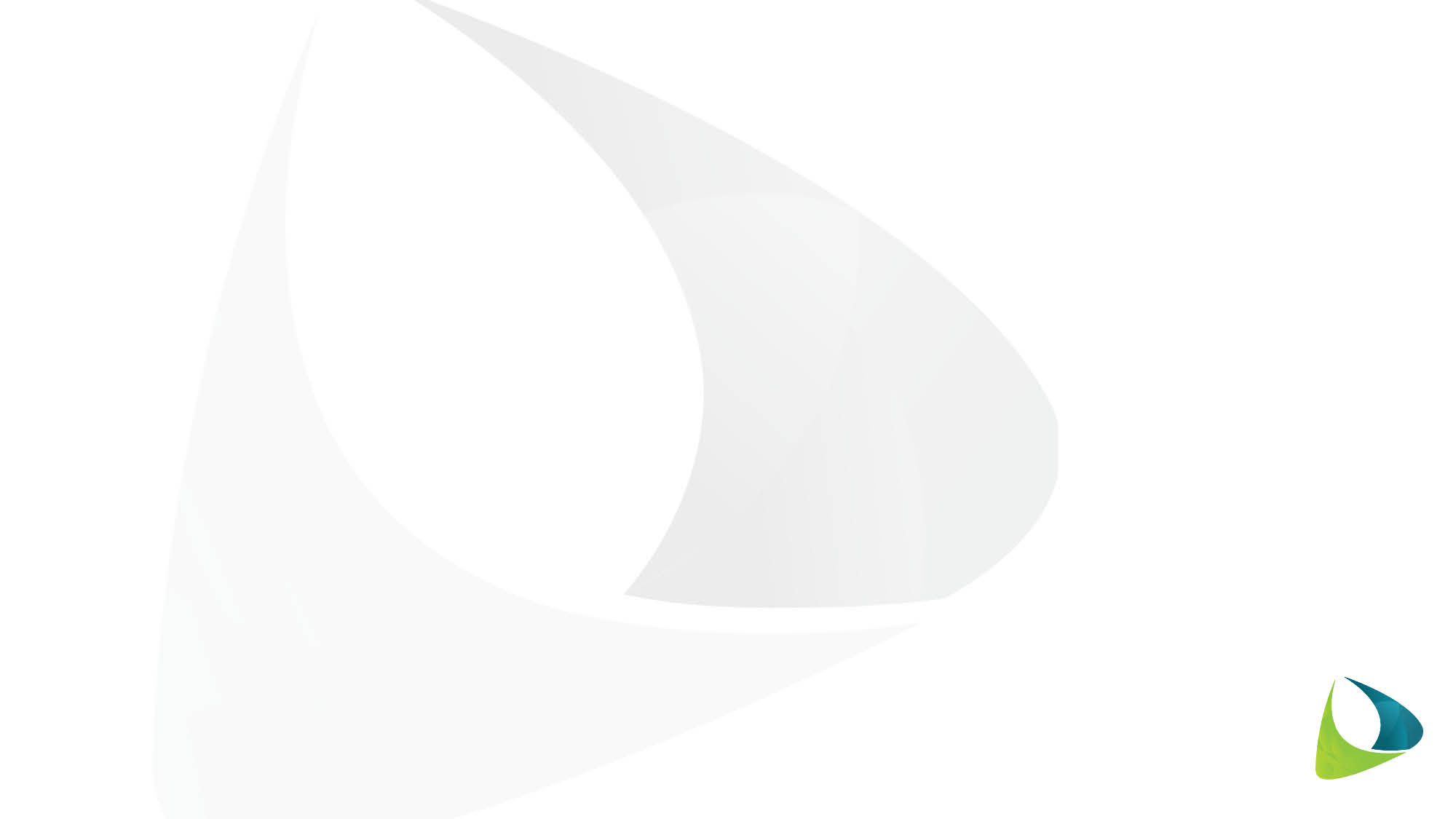 II. Progress/Accomplishments towards National Plan of Action
SEASCAPES
Programs/projects/activities related to CTI-CFF goals (but not directly budgeted under CTI-CFF programs)


PNG has diligently been awaiting the resourcing for the progression of the Bismarck Solomon Seascape

PNG sees the progression of Solutions for Marine and Coastal Resilience in the Coral Triangle project proposal as the vehicle to progress this work.

Currently a priority area of work that in our view will be resourced through the International Climate Initiative funded Solutions for Marine and Coastal Resilience in the Coral Triangle project proposal 

	i.e.; Bismarck Solomon Seascapes
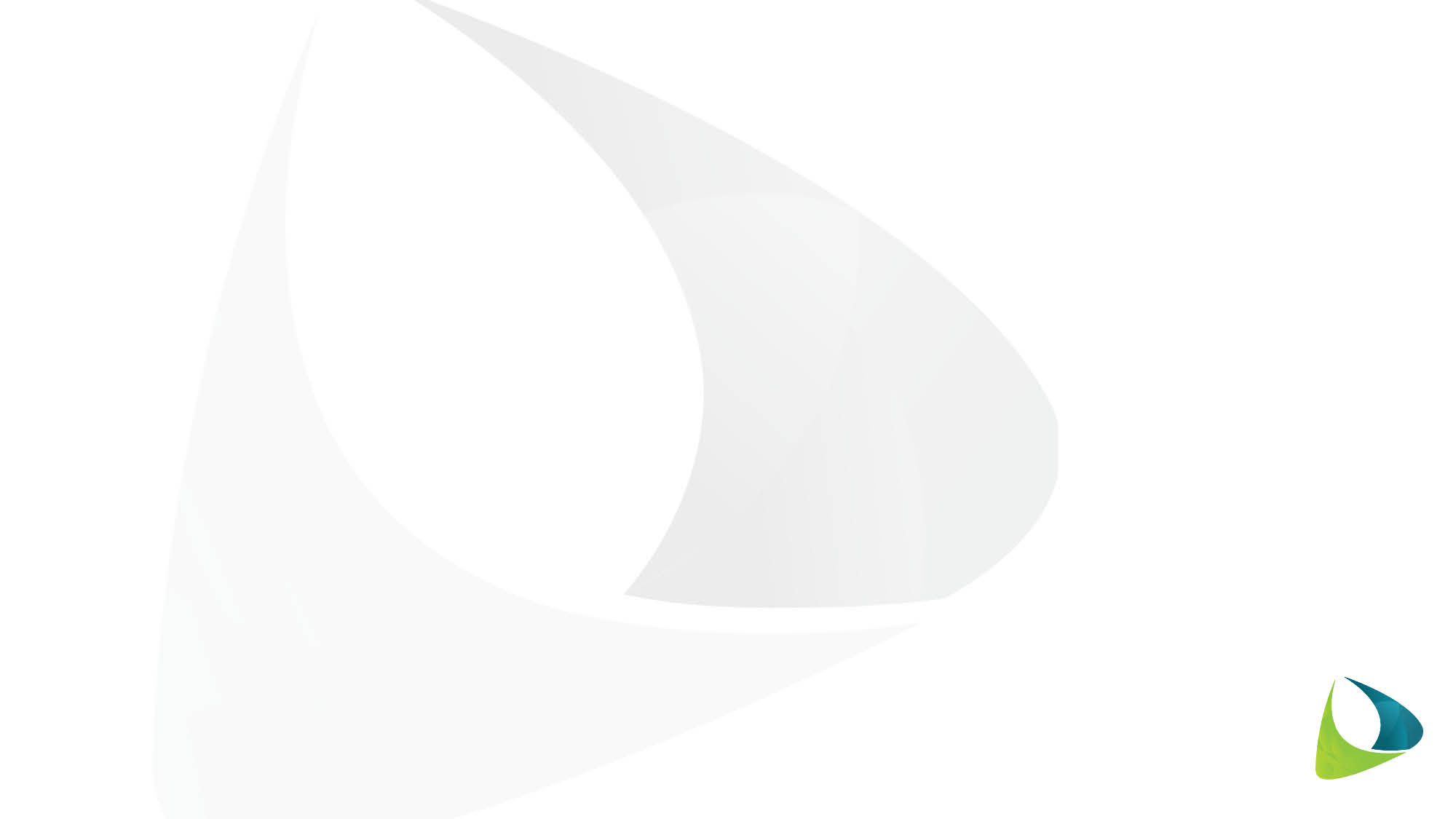 t
EAFM
CTI-CFF National Programs


Strengthening Local Capacity of Vulnerable Island Communities in PNG for an Ecosystem Based Approach to Resource Management – WCS/ADB

Build community and local partnerships
Strengthen local capacity to manage local resources
Strengthen management  approaches 
Implement livelihood and climate change adaptation initiatives
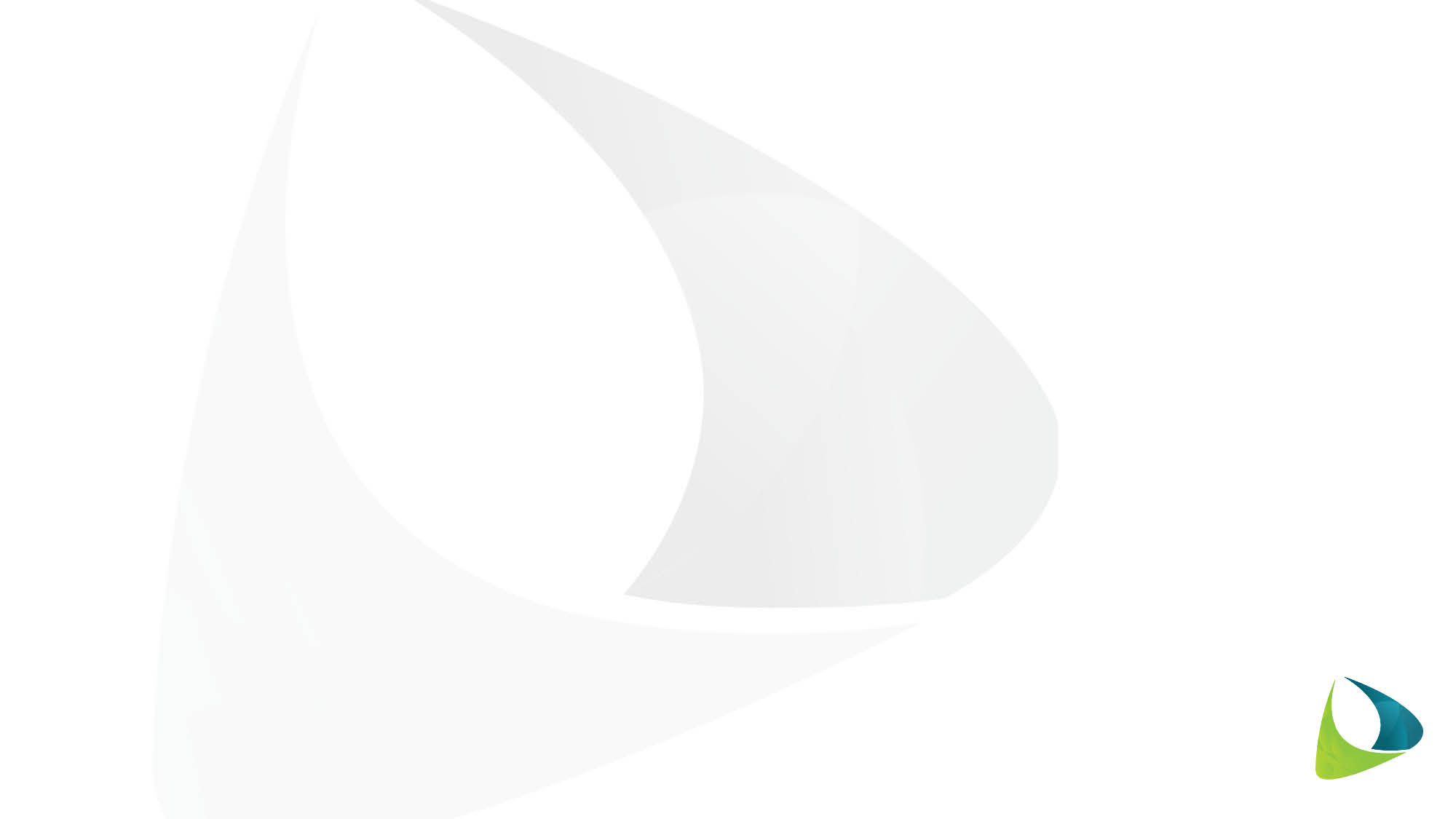 EAFM
Programs/projects/activities related to CTI-CFF goals (but not directly budgeted under CTI-CFF programs)

IFAD Program
Building Coral reef resilience
Food security for communities
Livelihood/Income generation
 
2. Clean Seascape Program 
Coral reef rehabilitation 
Mangrove reforestation
Waste Management

3. Trap Net Program- creating an alternative livelihood for communities

4. Seaweed farming- community livelihood/income generation

5. Sea cucumber mariculture (NIRF)- Sandfish restocking
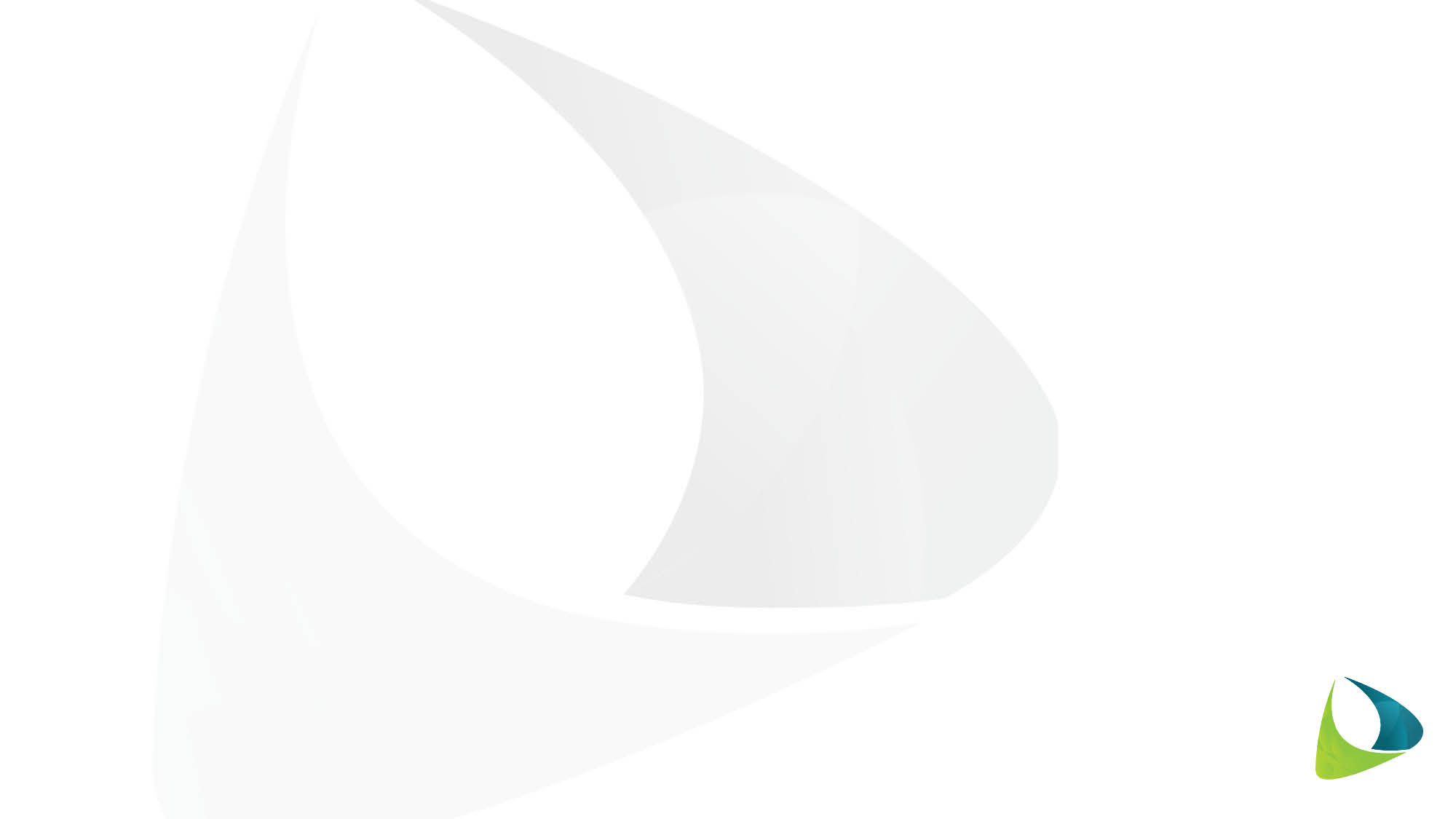 MPAs
CTI-CFF National Programs

1. Strengthening Local Capacity of Vulnerable Island Communities in PNG for an Ecosystem Based Approach to Resource Management – WCS/ADB
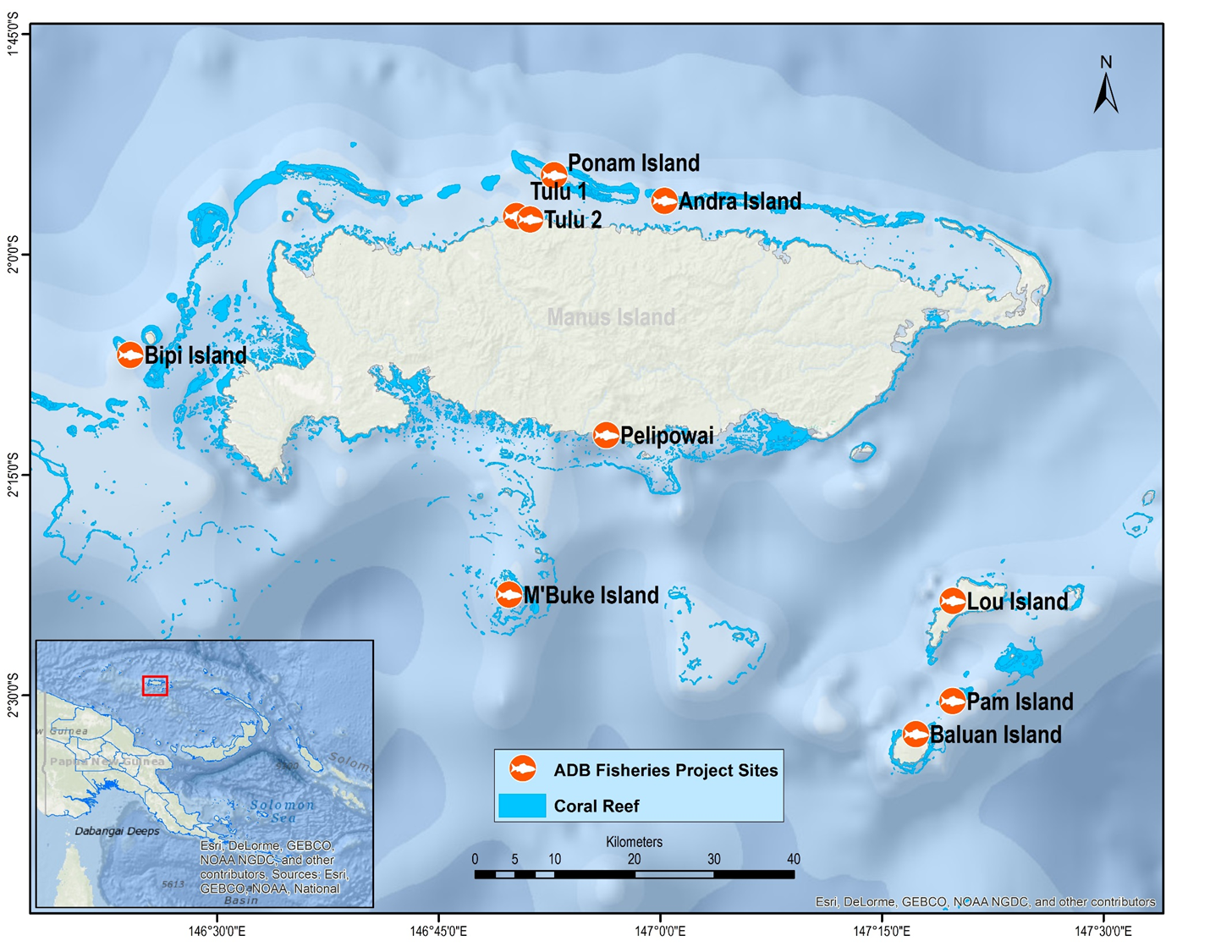 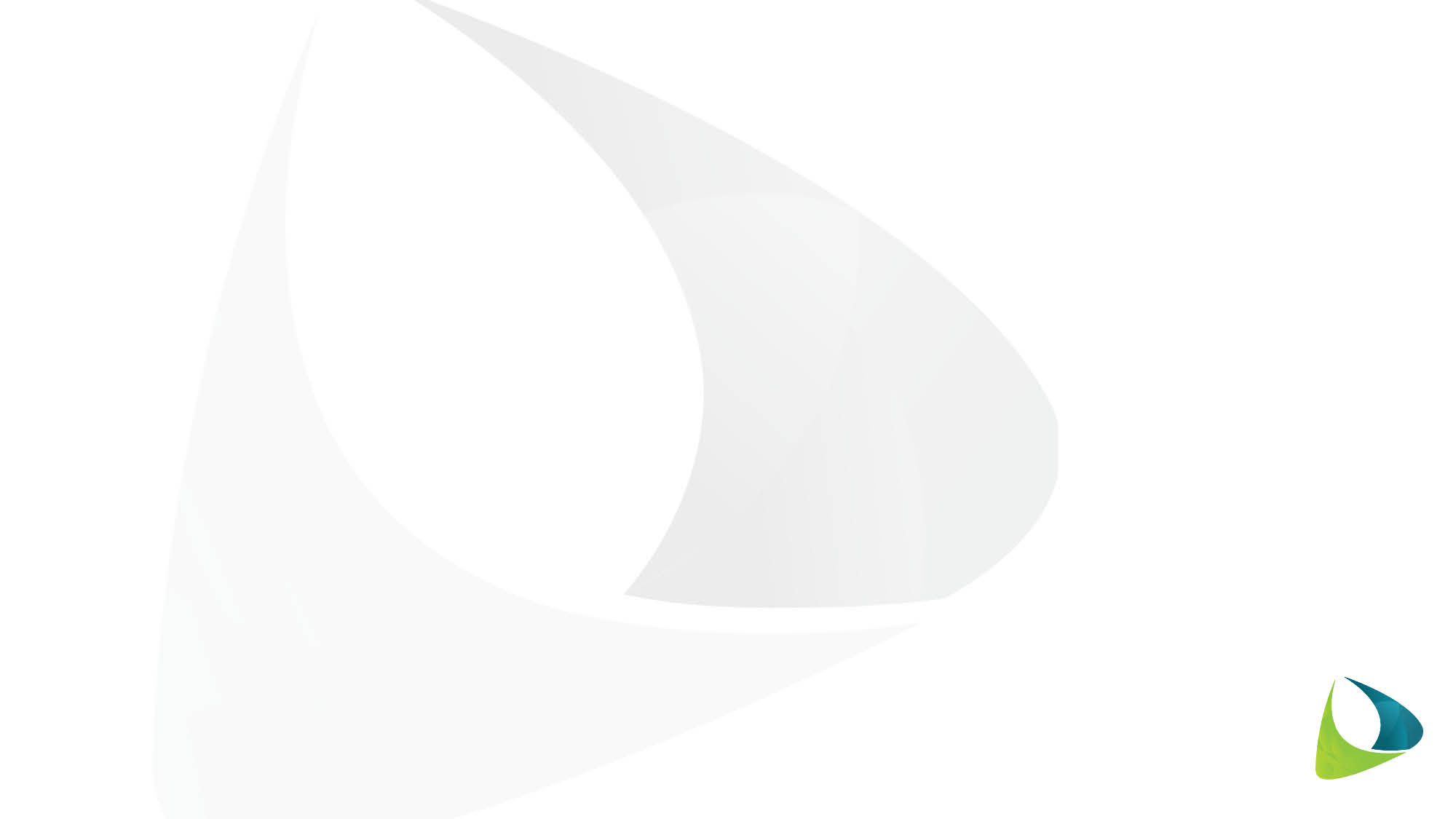 MANUS  PROJECT SITE-WCS/ADB
MPAs
CTI-CFF National Programs
Progress/Accomplishments towards National Plan of Action
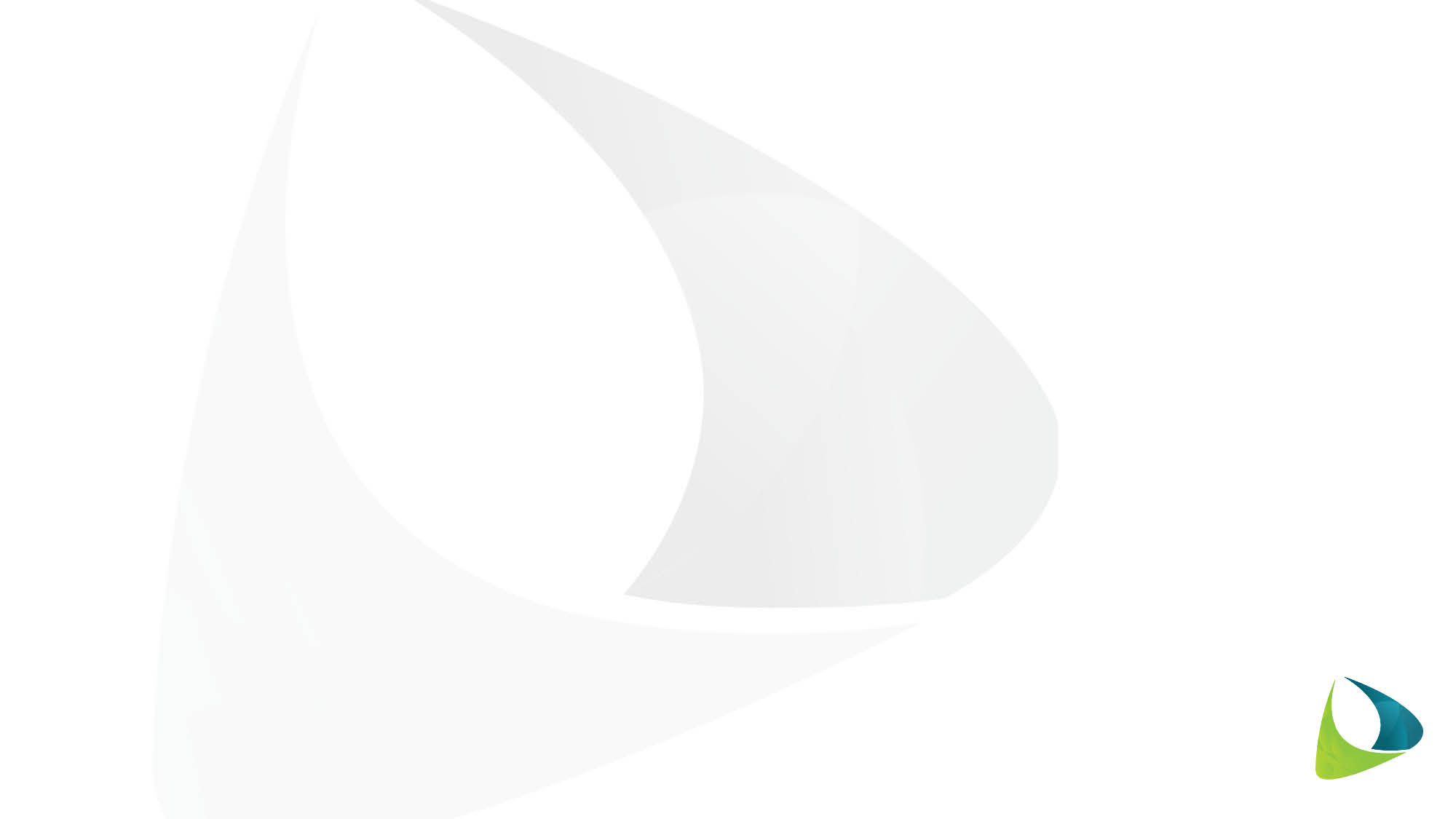 MPAs
Programs/projects/activities related to CTI-CFF goals (but not directly budgeted under CTI-CFF programs)

Bootless Bay – CEPA/JICA

Tribal Network, Manus, TNC

3.   Kairuku LMMA-  PNGCLMA

Milne Bay LMMA Network – Coral Sea Foundation

Coastal Plastic Campaign- CEPA
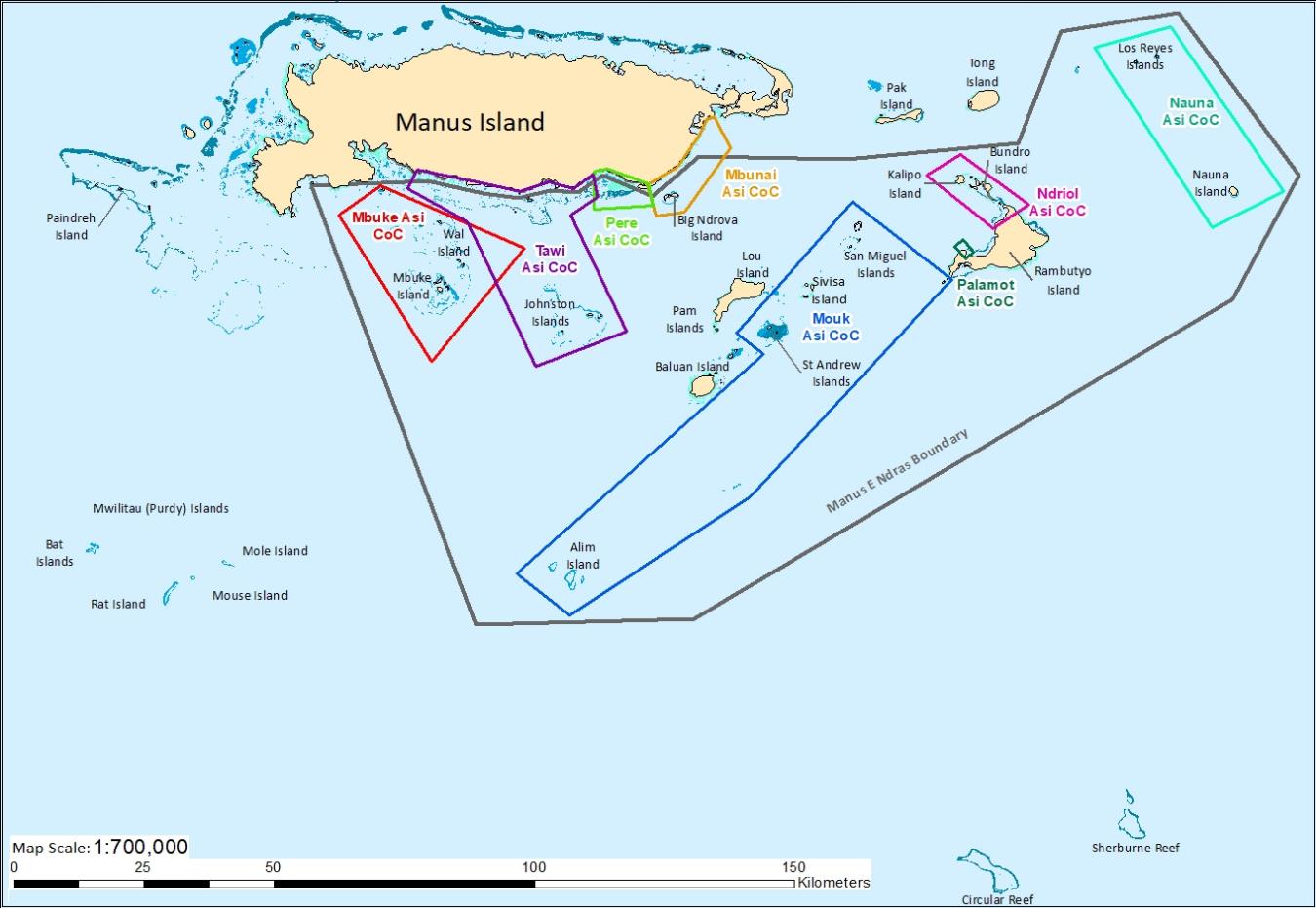 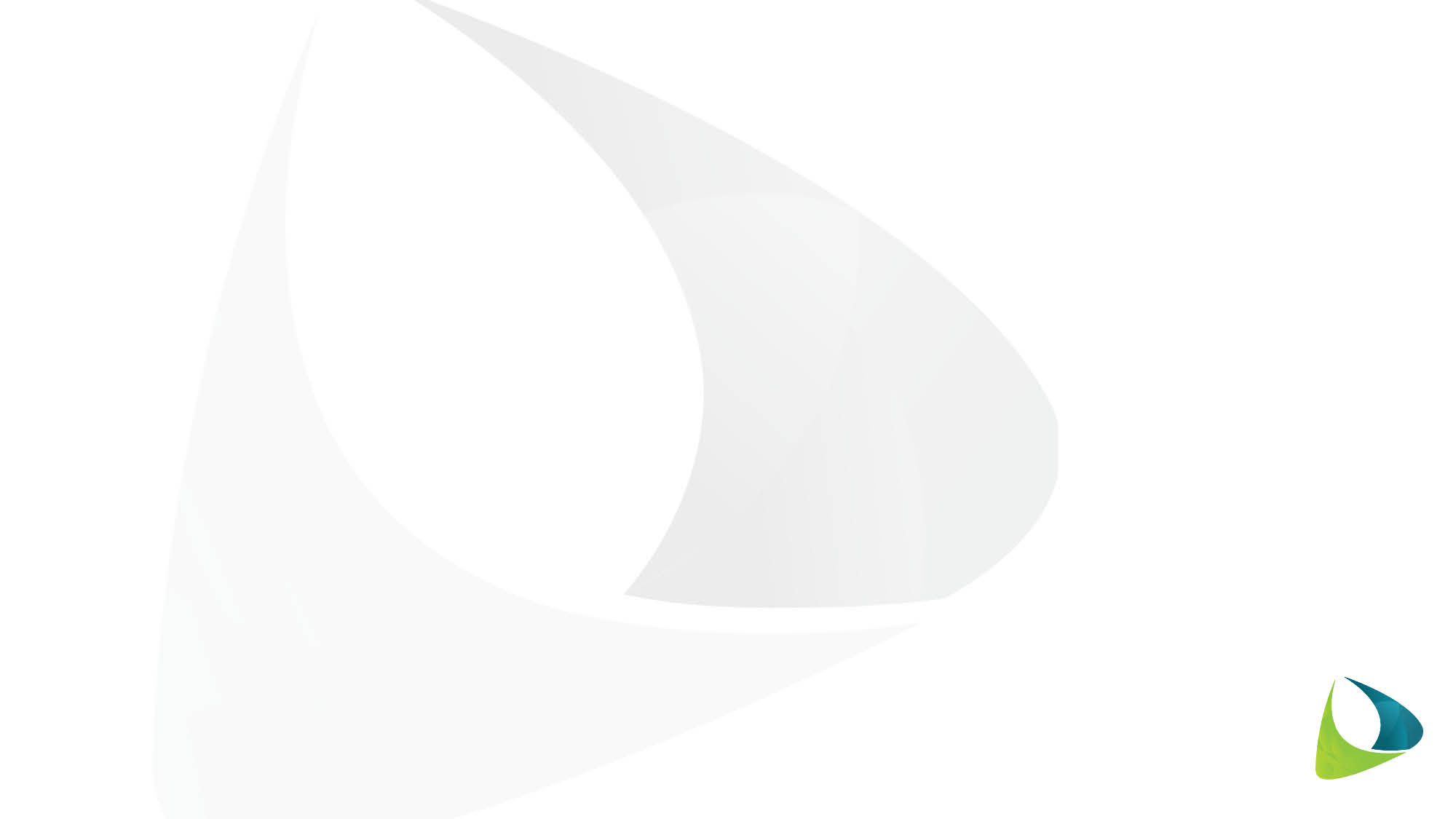 CLIMATE CHANGE ADAPTATION
CTI-CFF National Programs
Community-based Mangrove Planting Handbook for Papua New Guinea
 (publication awaiting delivery from Manila)
(Funded under information, education and communications (IEC), component of the ADB technical assistance project for the Coral Triangle of the Pacific).
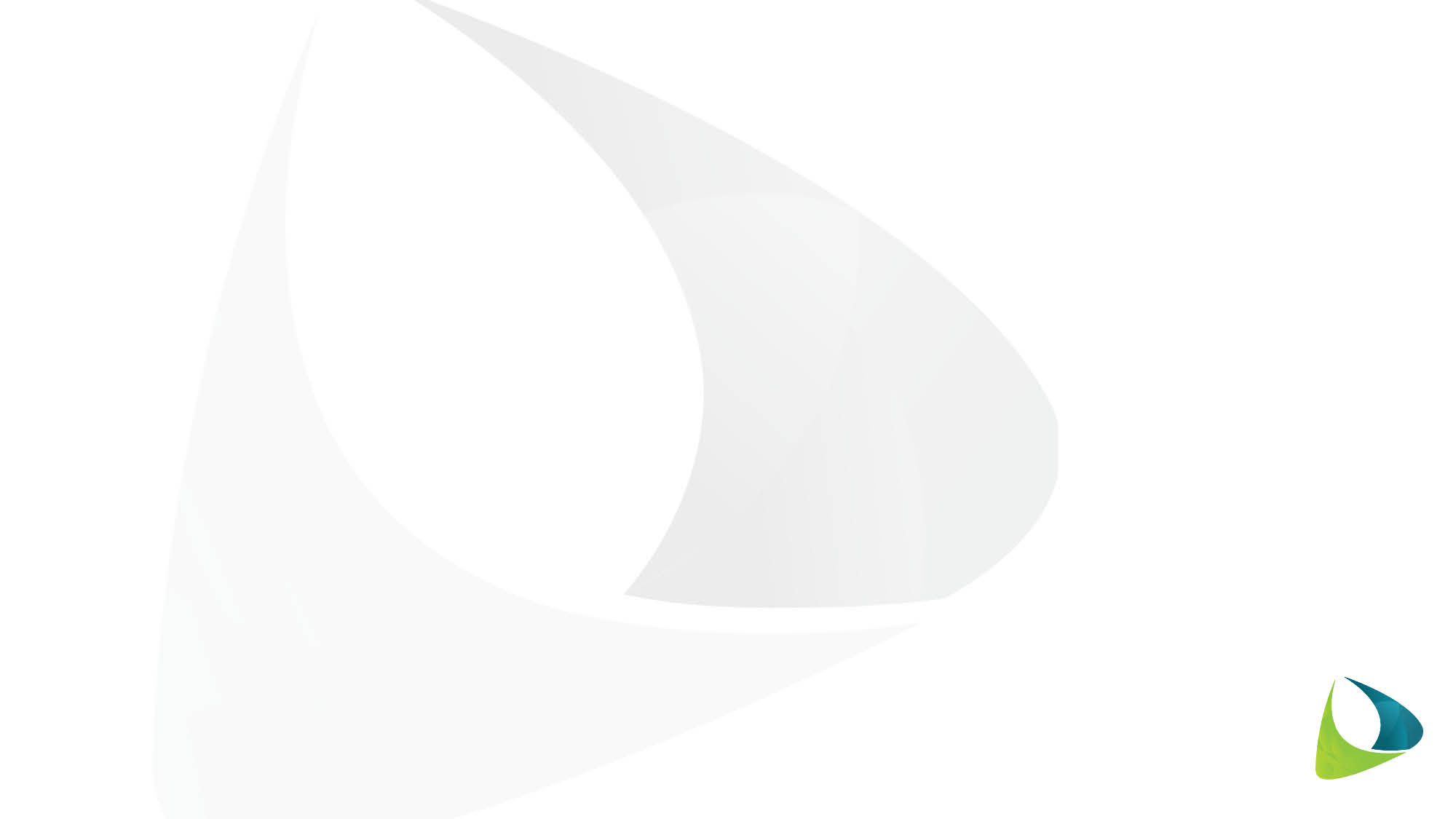 CLIMATE CHANGE ADAPTATION
Programs/projects/activities related to CTI-CFF 
goals (but not directly budgeted under CTI-CFF programs
ADAPTATION PROJECT

Adaptation to coastal flooding-related risks and hazards for North Coast and Islands Region communities
Awareness raising and knowledge management

BUILDING RESILIENCE TO CLIMATE CHANGE IN PAPUA NEW GUINEA

Piloting Sustainable fishery eco-systems and food security in 9 vulnerable islands and atoll communities (includes LMMAs, mangrove rehabs, buffer, watersheds) – Morobe, AROB, Manus, Milne Bay and ENB
Climate Proofing of Alotau/Provincial wharf
Vulnerability mapping and Planning
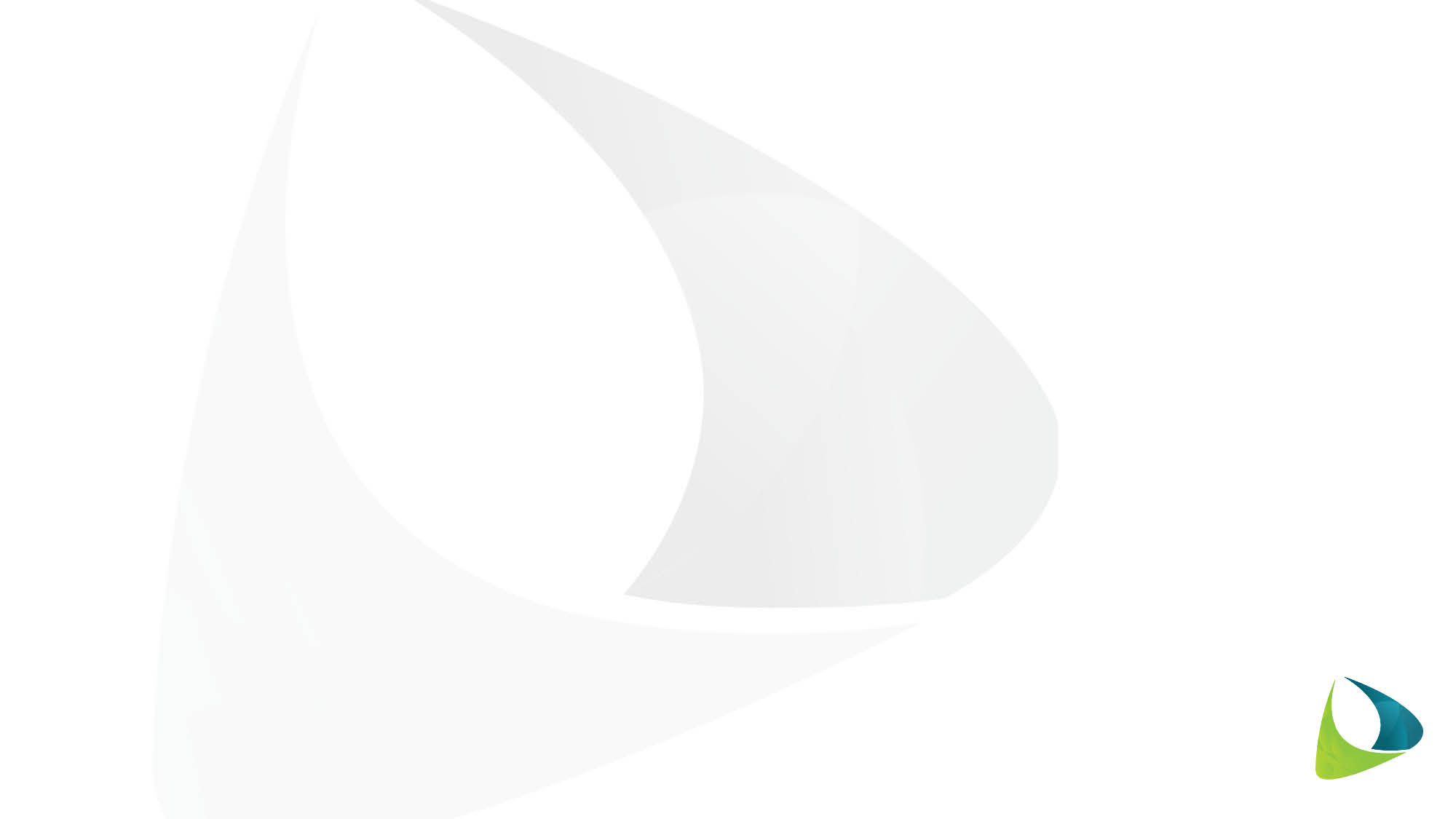 THREATENED SPECIES
CTI-CFF National Programs
Threatened species and major boundaries listed and mapped 
(Under PNG Marine Program: Goal 5 Target 1 Activities)
Component 1: Data collection and collation: 
Commenced and ongoing. Dataset (current) has been submitted to RS to upload. Data collection is ongoing to enrich current database with partners

Component 2: Mapping of major boundaries/routes/distribution
Draft map of the sites and routes (distribution map) on TS currently been worked on.

Development of effective Management Plans
Maza Management Plan review
Commercial species management plans (NFA)
Raise public awareness and interest in TS
Started through CEPA led Coastal clean-up programs &
City market ban on sale of species such as turtles
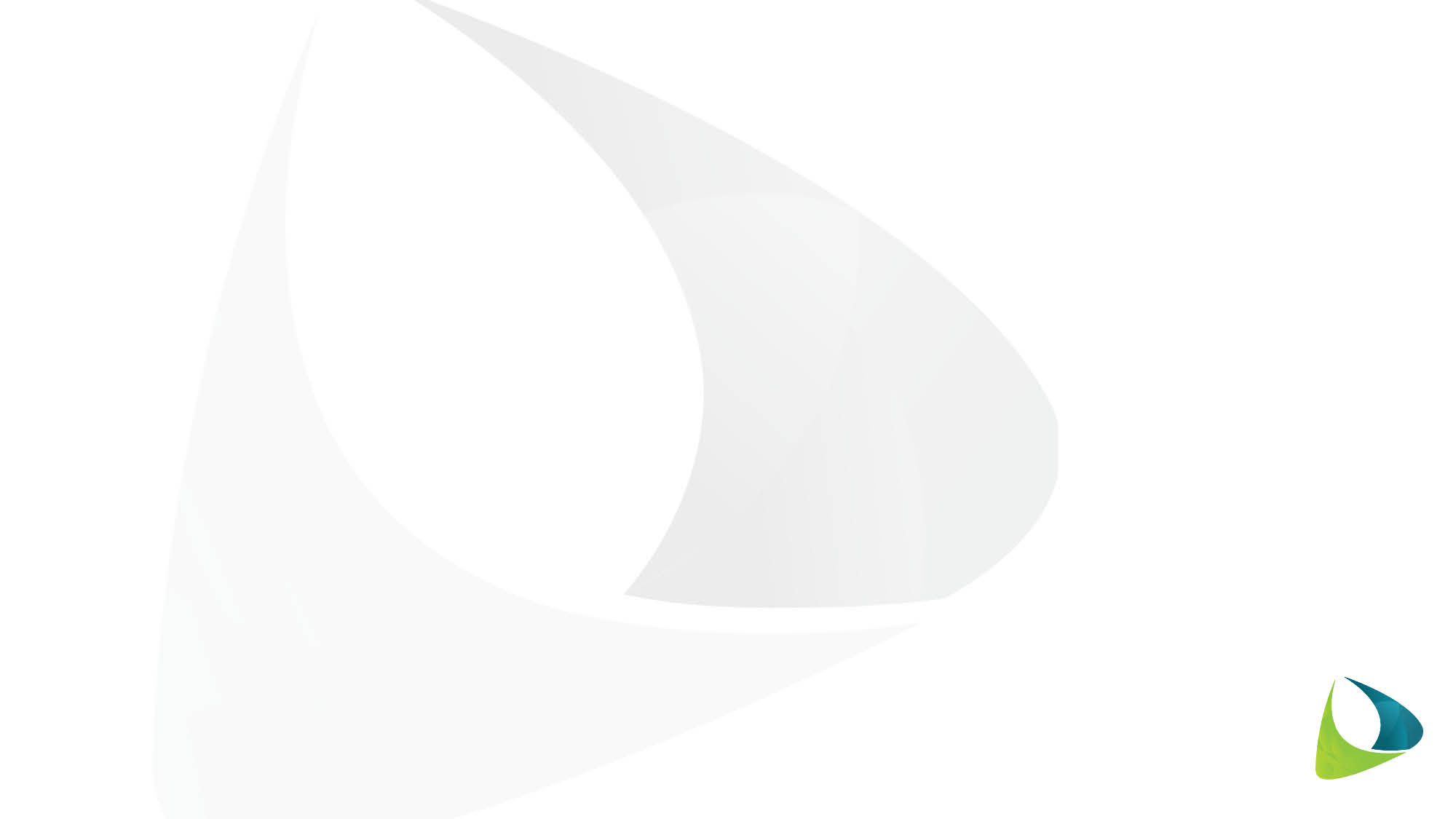 THREATENED SPECIES
Working map developed based on current data
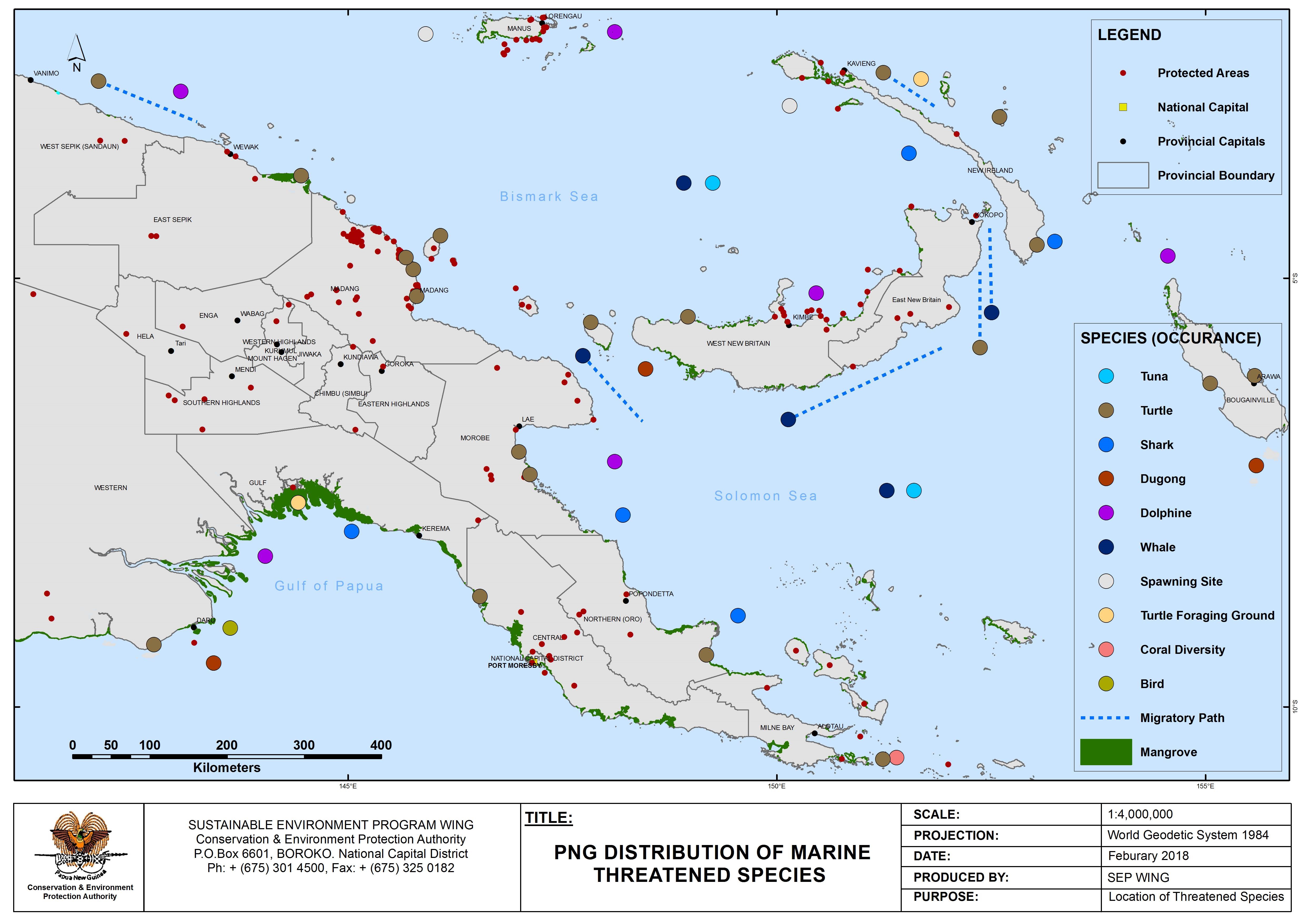 CTI-CFF National Programs
Progress/Accomplishments towards National Plan of Action
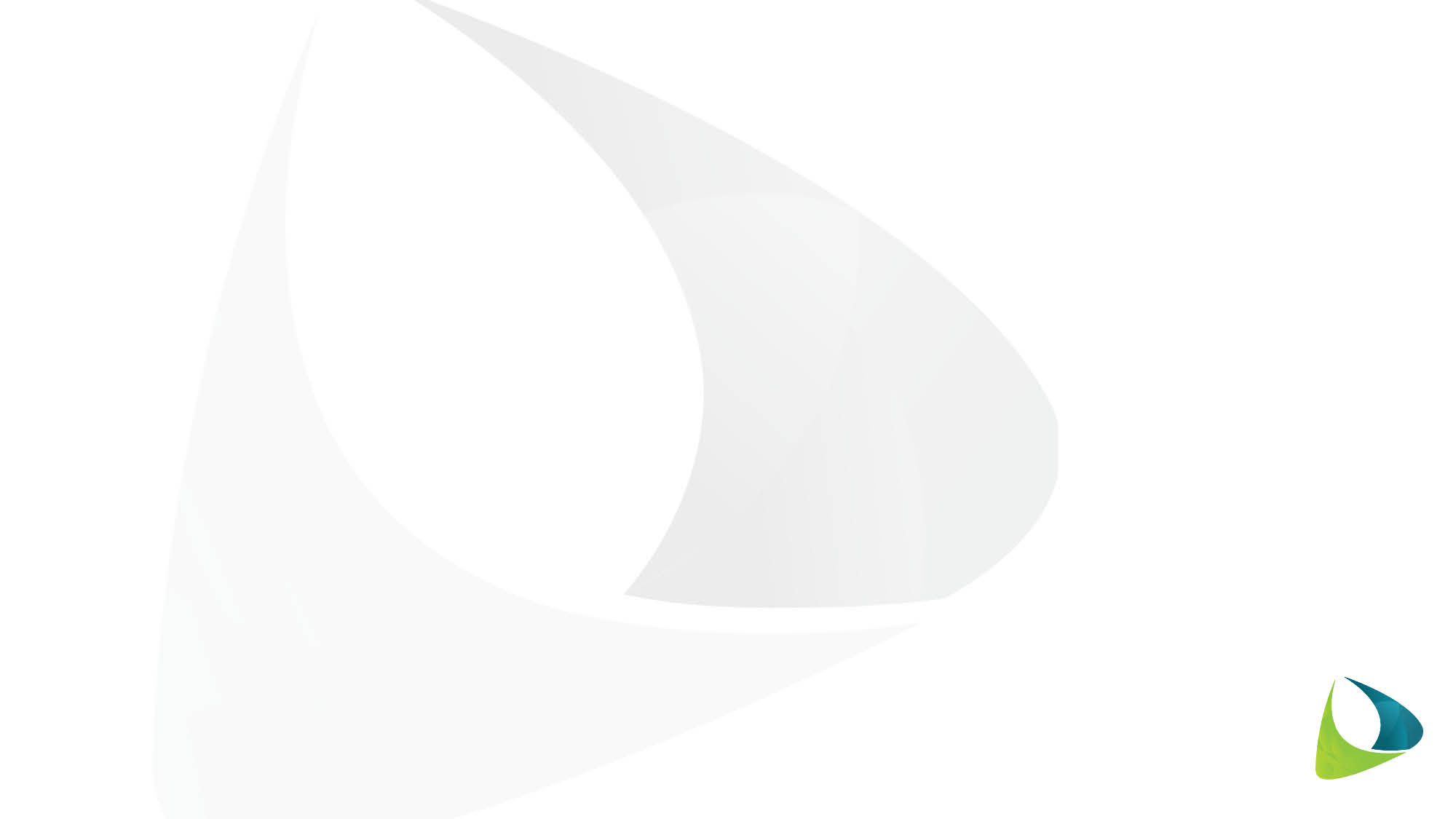 THREATENED SPECIES
Programs/projects/activities related to CTI-CFF goals (but not directly budgeted under CTI-CFF programs
Satellite tracking-reef Manta Rays in PNG to inform Conservation Management
Columbia University/Milne Bay Provincial Government)
Understanding the movement of reef manta rays around Papua New Guinea using satellite telemetry.
Help justify the need for community-based marine protected areas; and 
Explore opportunities to promote eco-tourism.
 
2. Marine turtle conservation initiatives including tagging
Milne Bay Province
Madang Province
Morobe Province

3. Bootless Bay Marine Protected Area Initiative (Sanctuary)
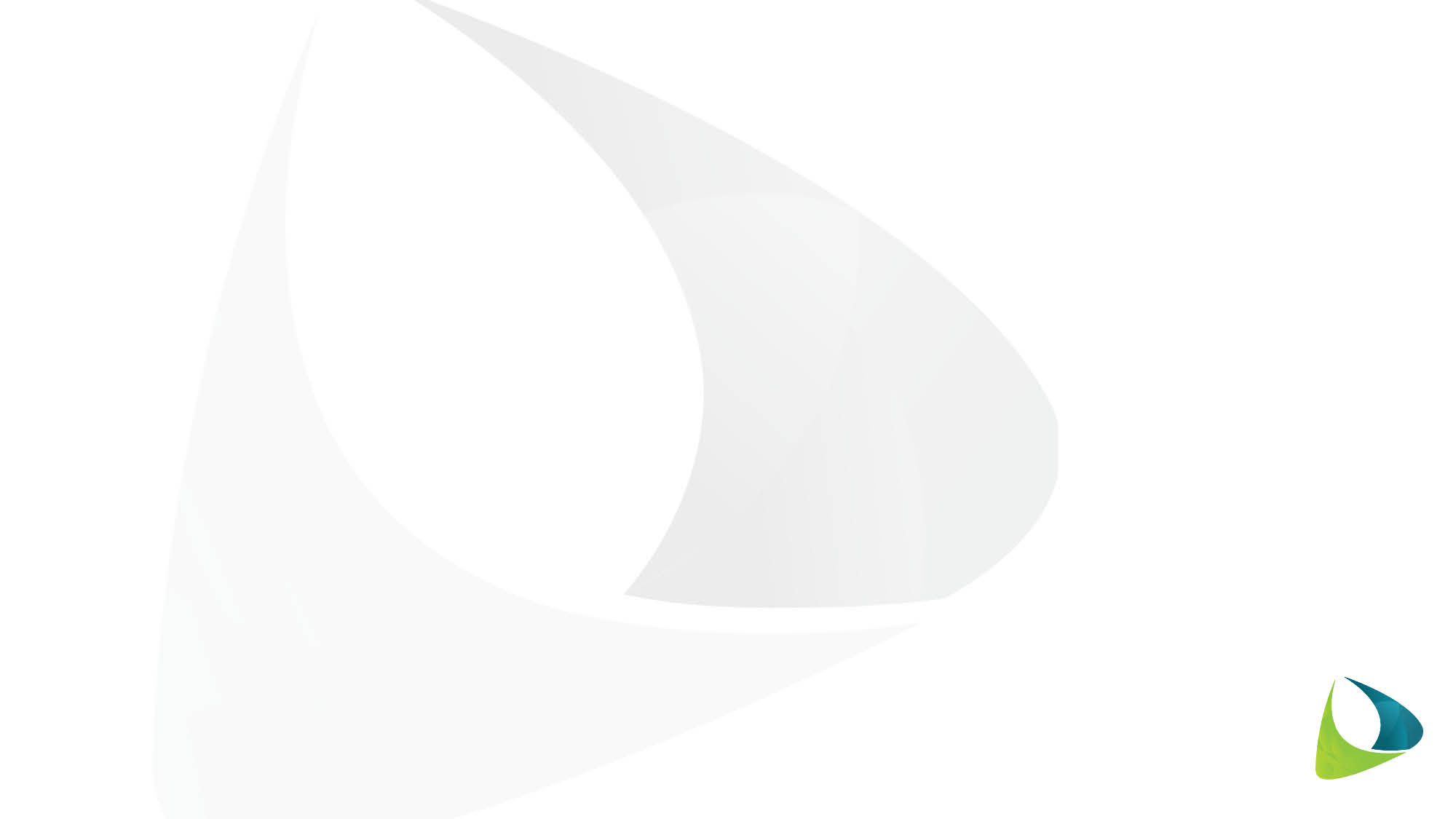 Others Activities conducted in Support of CTI-CFF
Coral Triangle Day celebration
Women Leadership Training, 20-21 August 2019, Port Moresby
Coastal clean up campaign in local communities in NCD & Central Province.
PNG Centre for Locally Managed Areas working in Central province connecting women to markets to sell their crabs while also leading mangrove rehabilitation programs in their villages.  (USAID Pacam)
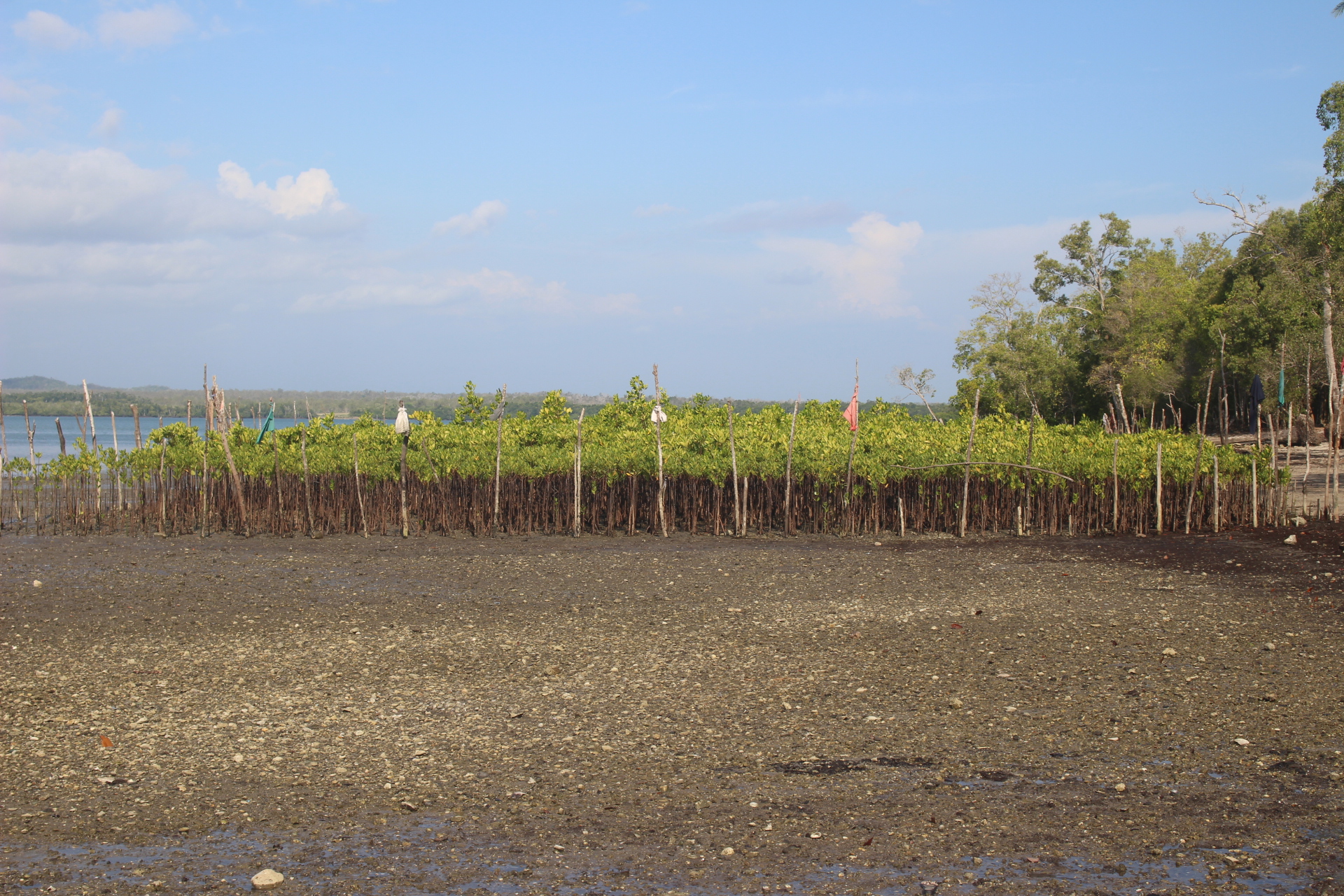 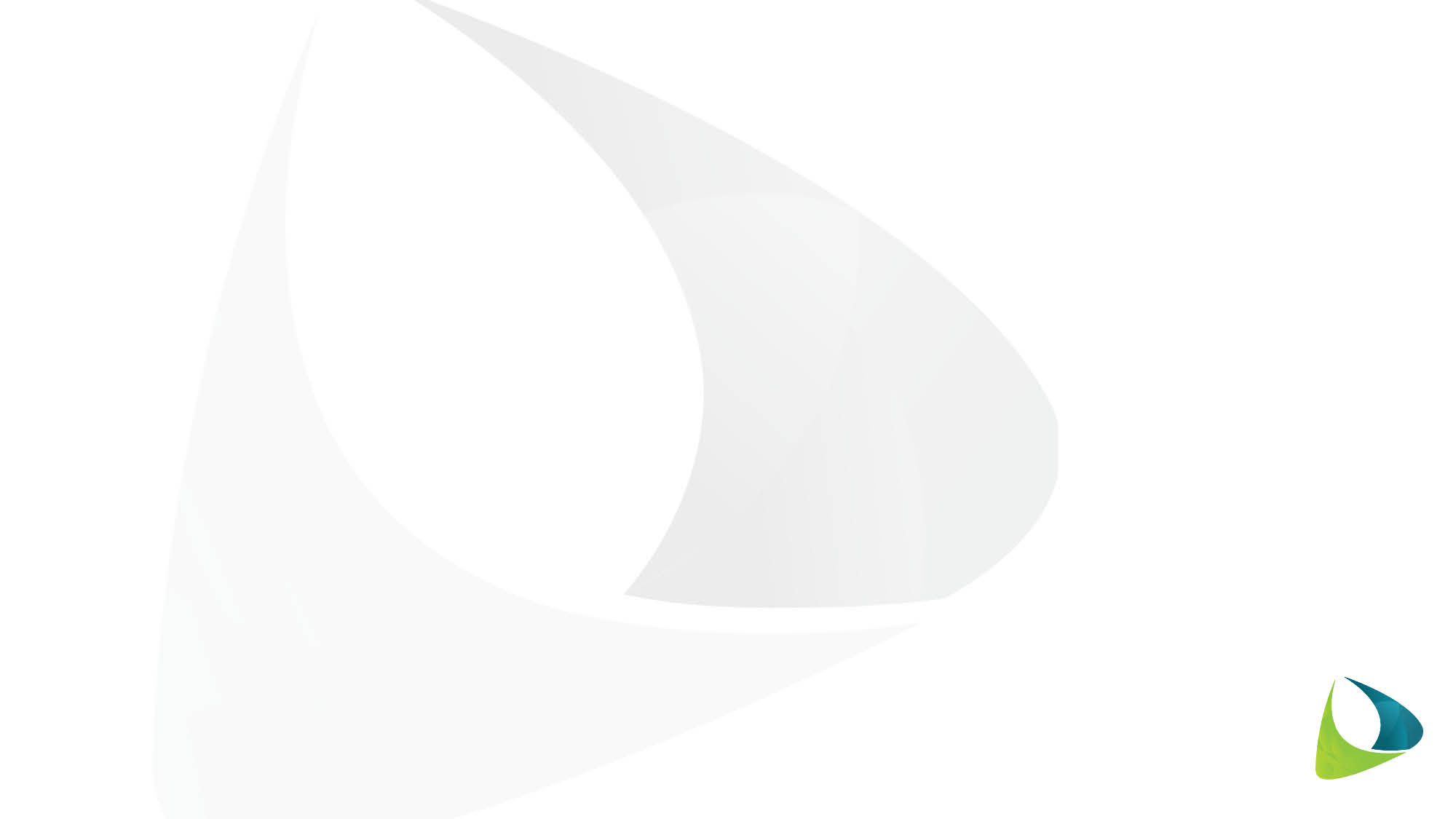 Others Activities conducted in Support of CTI-CFF
Women and Mangroves projects in PNG

TNC’s Mangoro Market Meri,  (Aus DFAT supported) 
July 2019 -  Basic Mangrove Ecology in Milne Bay province, 45 women and men participants
August 2019, Supported a board meeting for newly established local women’s network organisation PEDF in Manus province to explore opportunities around women and blue carbon 
October 2019, building a mangrove nursery in Milne Bay province
October 2019, Value Chain Analysis and Assessment in Milne Bay province
October 2019 , Mud Crab Handling & Packaging Training in Milne Bay province
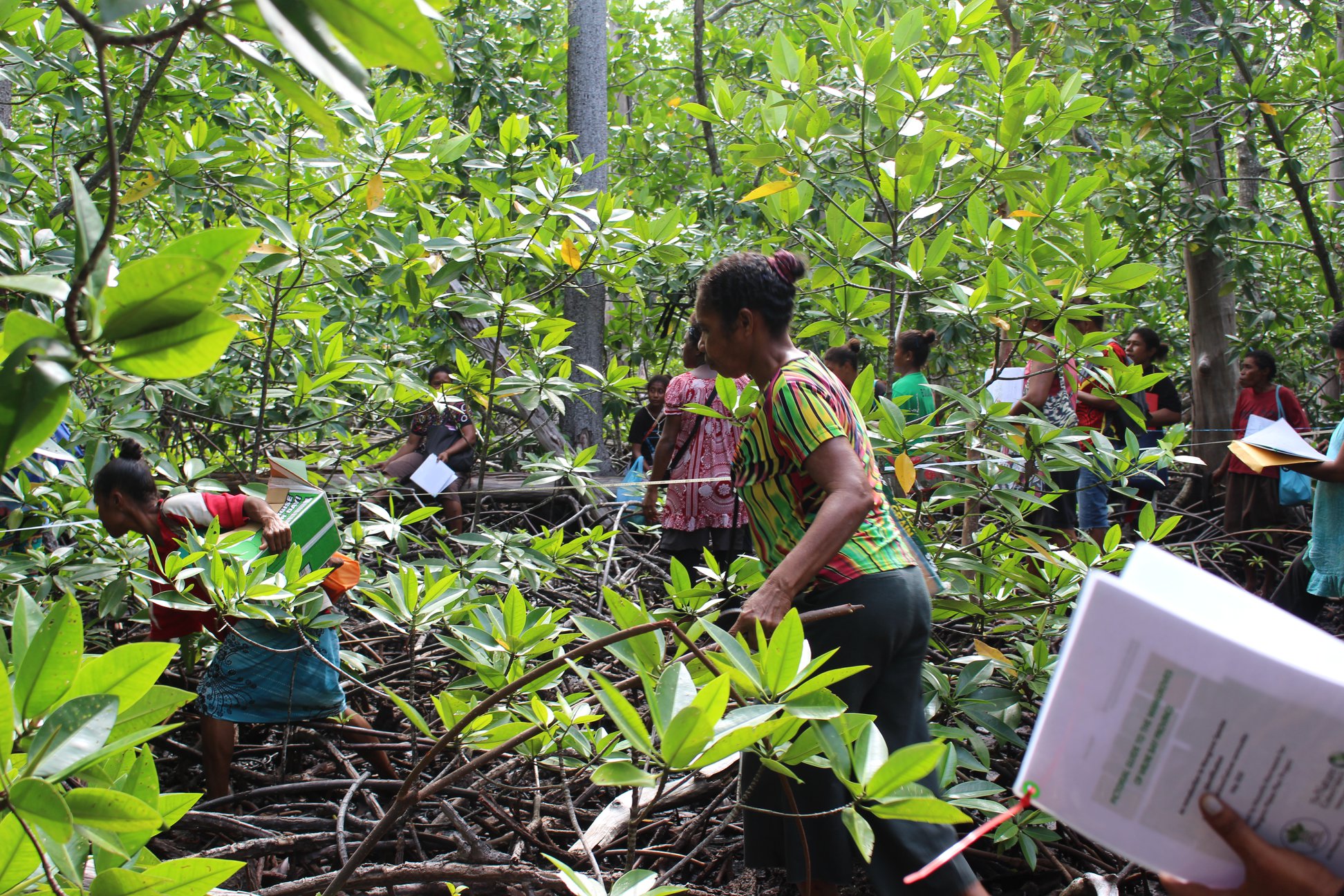 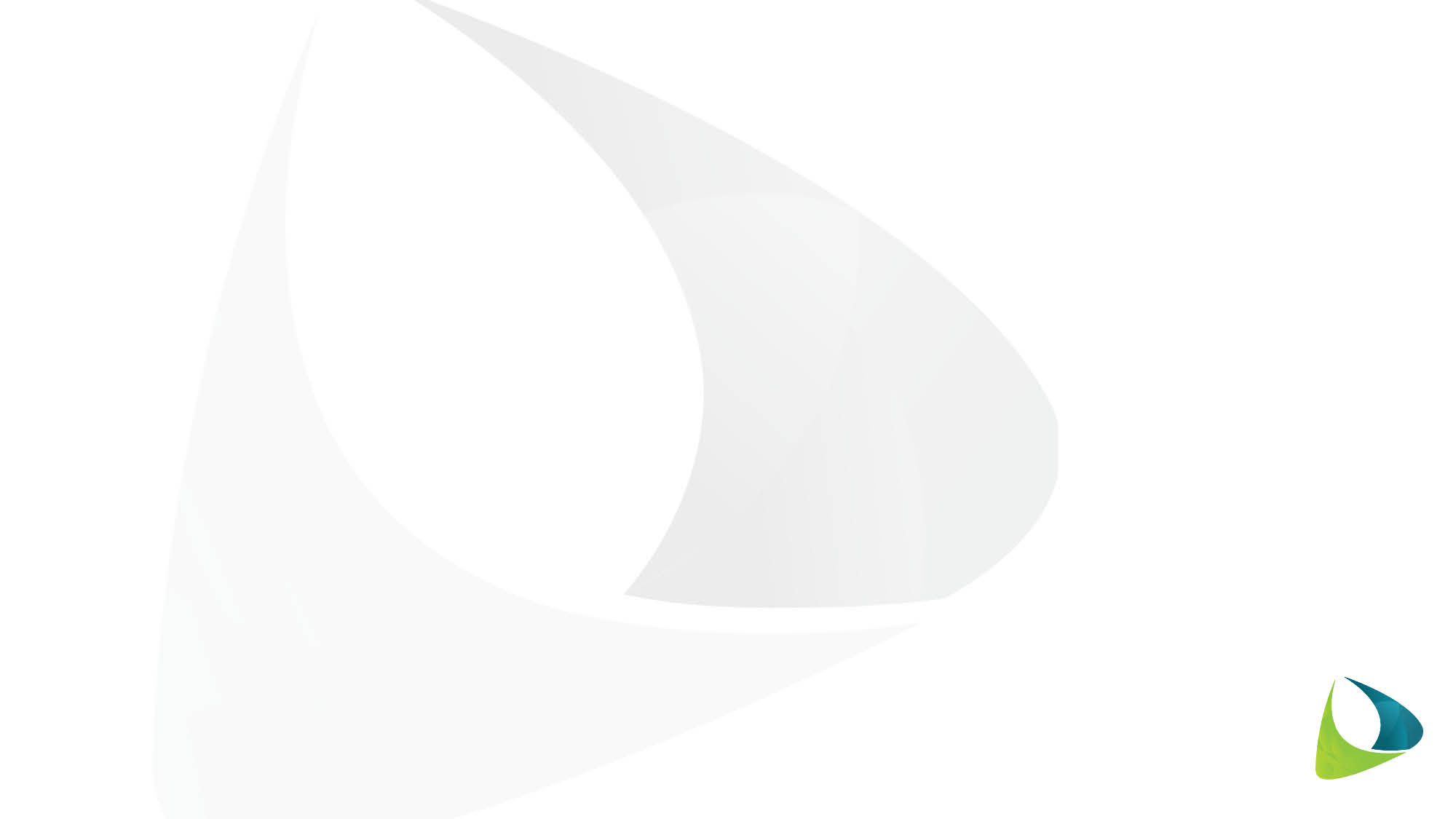 Others Activities conducted in Support of CTI-CFF
Women's’ Leadership Training (August 20-21, 2019
 21 PNG women from Government agencies & partners participated in the delivered by CTC in Port Moresby. 

September  24-26, 2019, Four PNG women participated in the Women’s Competency model development in Bali, Indonesia led by CTC.
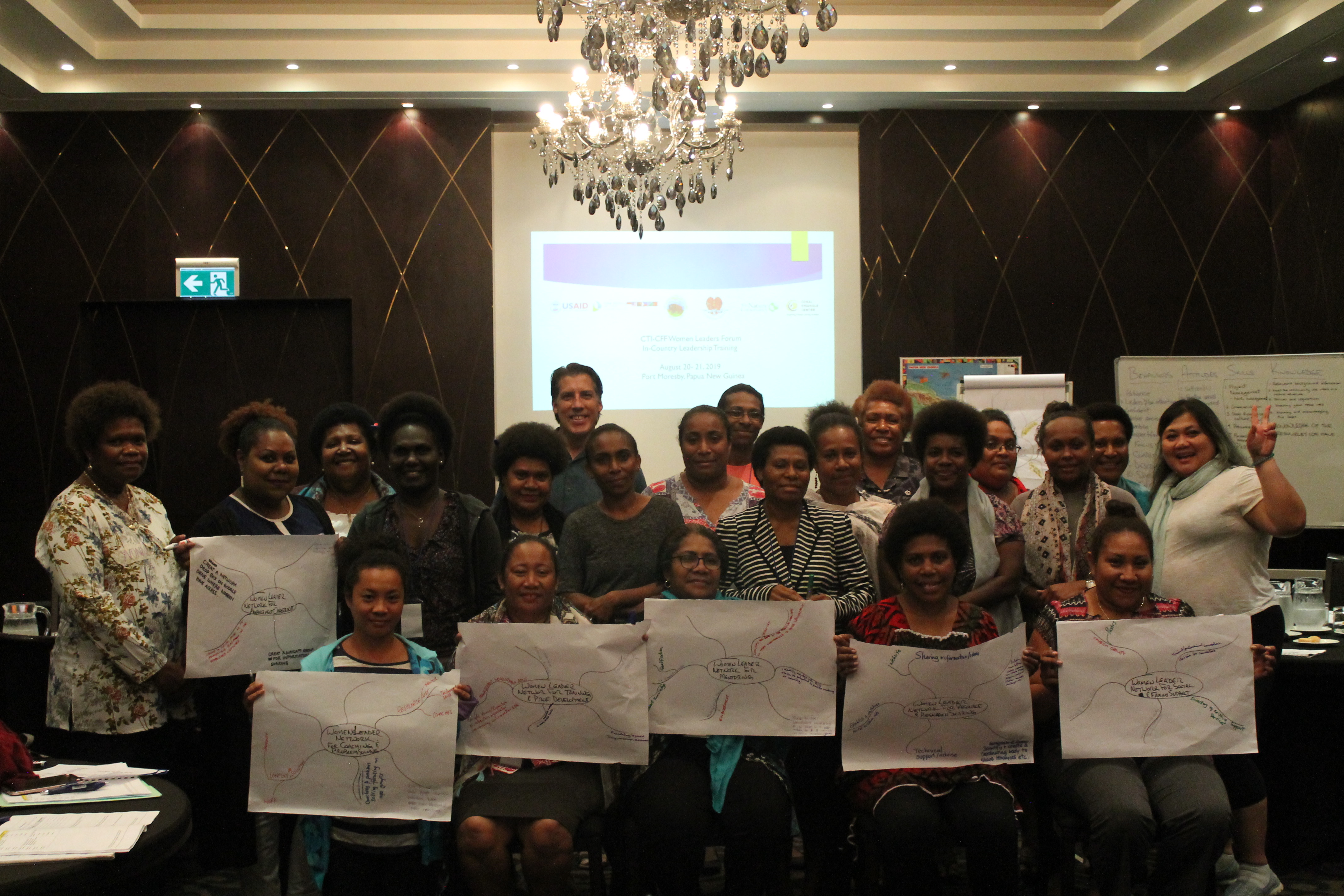 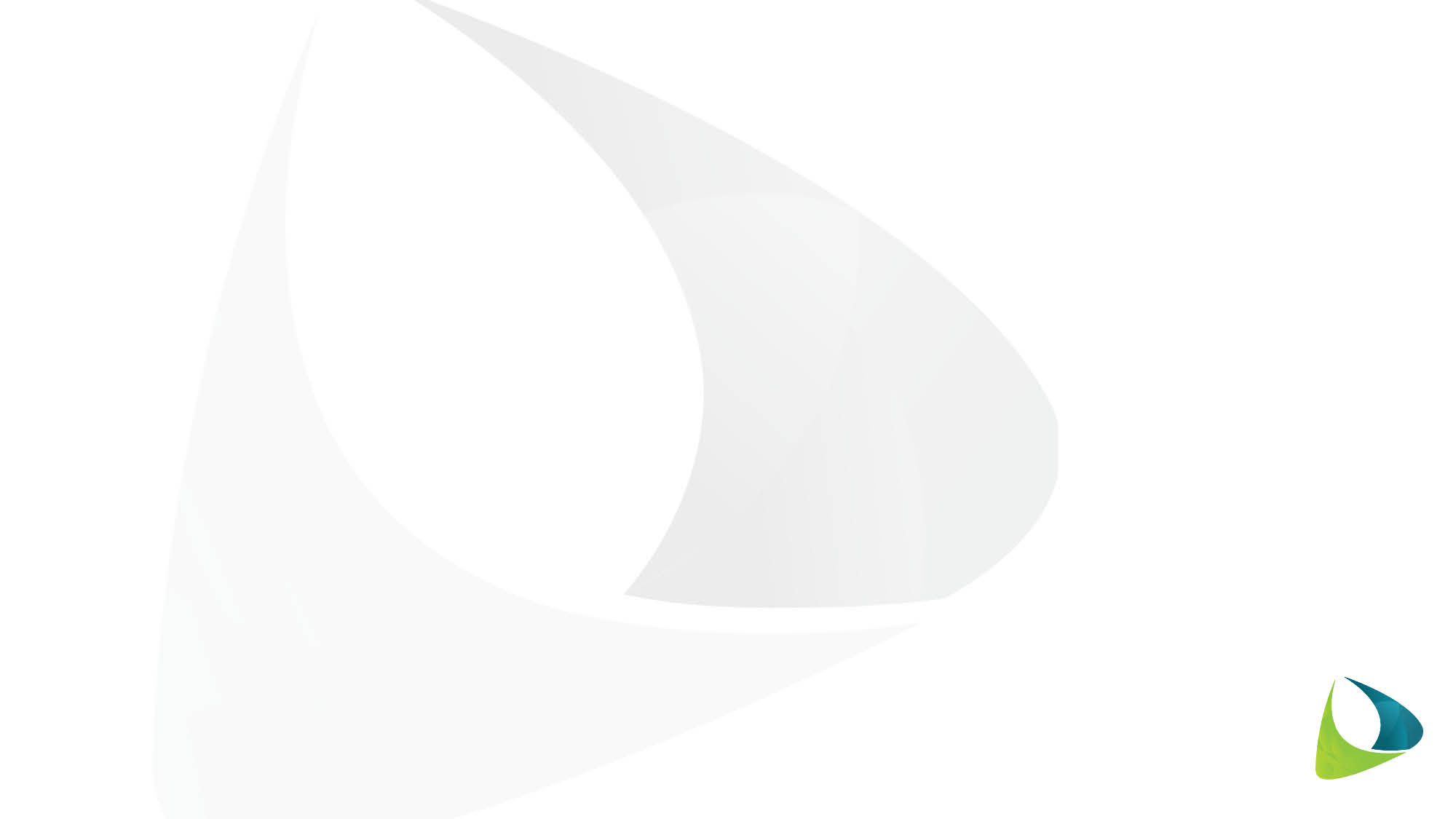 II. Challenges/Constraints Affecting Implementation of Activities
Capacity within provinces to sustain implemented work programs
Lack of  adequate resourcing for in country extensive consultation for RPOA 2
Prioritizing regional resource allocation for program implementation across all CT6 countries 
Remoteness and accessibility of areas/site
Limited resources and short project timeframe for implememtation
Conservation vs Economic activities
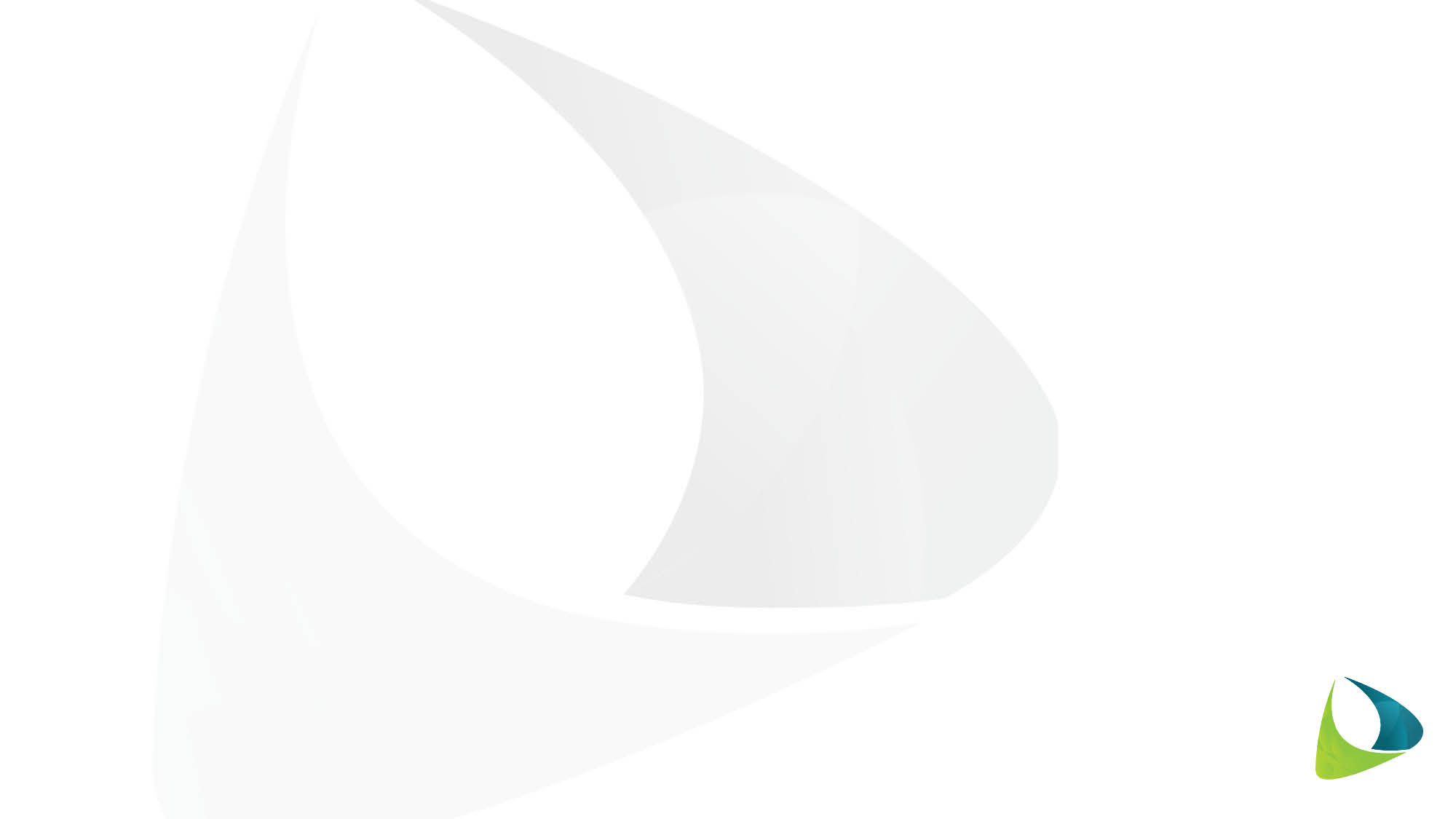 IV. National Roadmap 2020
A. CTI-CFF National Programs


RPOA 2 finalization for implementation (2020-2030)
B. Programs/projects/activities related to CTI-CFF goals (but not directly budgeted under CTI-CFF programs)
Priority Seascapes (2019- 2023)
Bismarck Seascape – 8 provinces
Coral Seascape – 3 provincial governments
RCFMA for coastal fisheries and aquaculture 2017-2026
PNG Marine Program 2019-2023
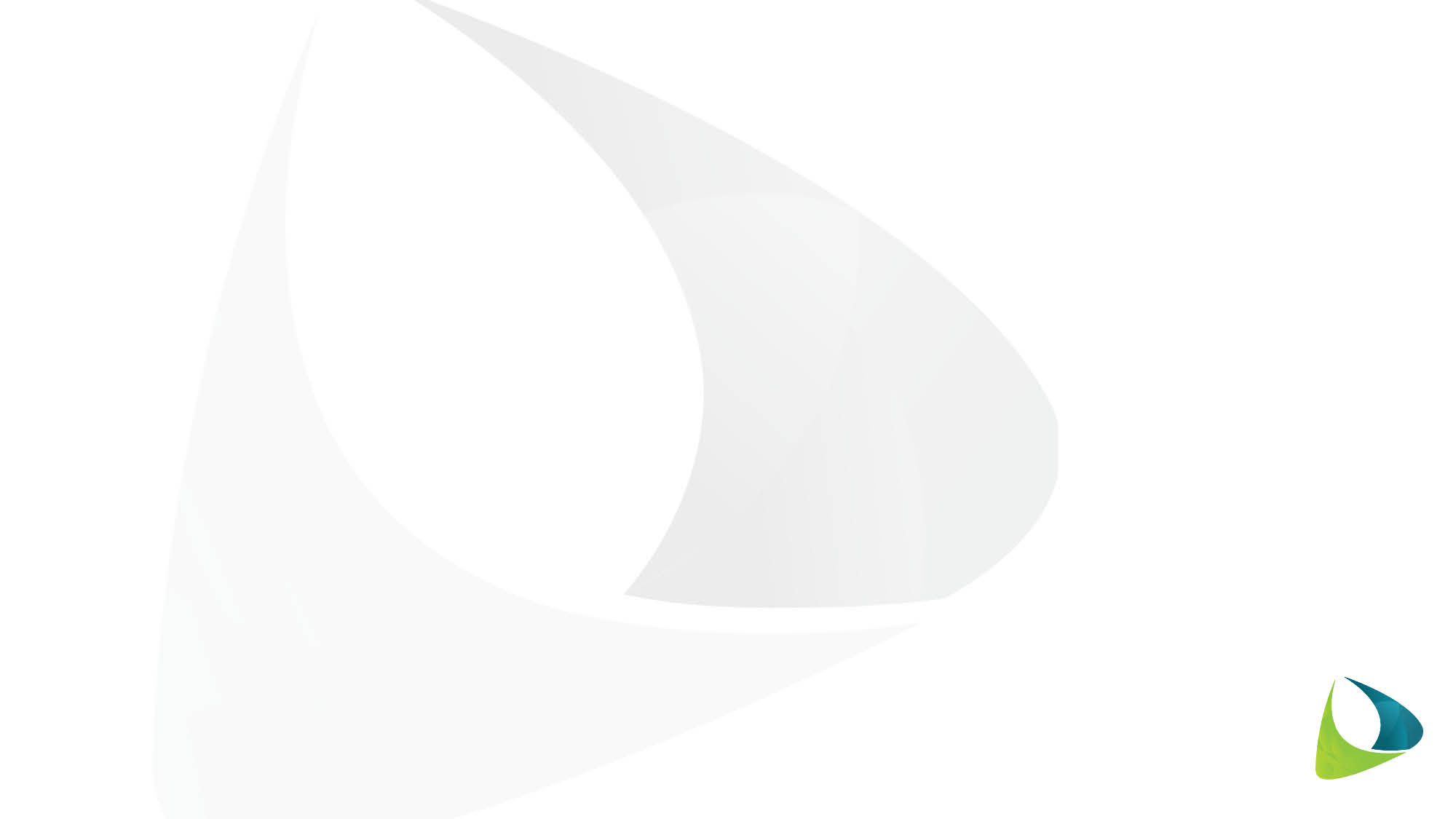 IV. Potential Regional Program and Support Required
Seascape: Bismarck Solomon Sea requires partnership strengthening and resources 
University Partnerships: Establish MoUs with  6 National Universities
MPA: twinning programs between SEAN and Pacific member countries
Sustainable Marine Tourism Pilot sites
CT Atlas training 
Monitoring & Evaluation framework for all thematic areas
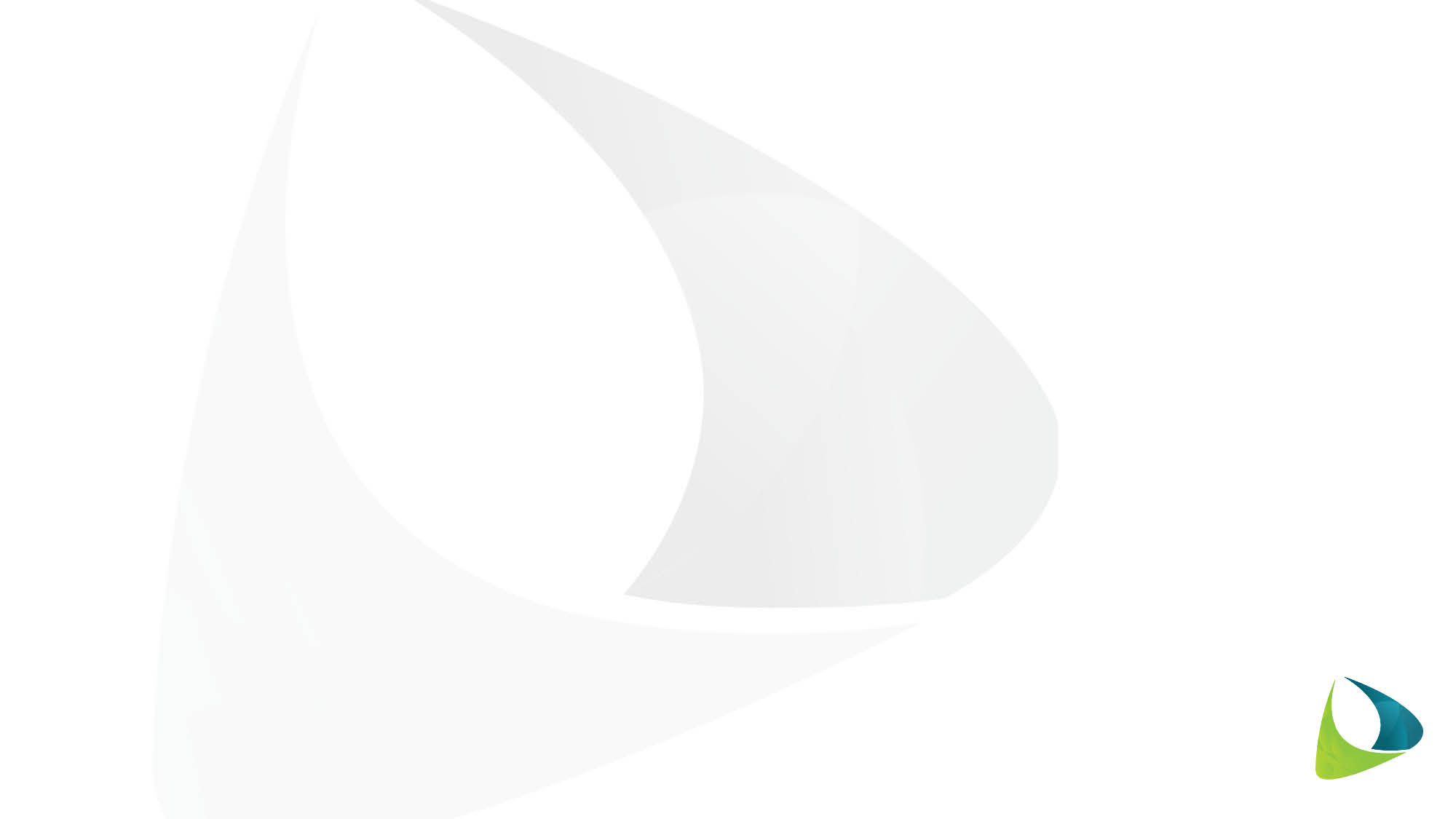 V. Documents/Publications
PNG Marine Program 2019-2023
Land and Sea Assessment report for PNG
National Marine Conservation Report
RCFMA for coastal fisheries and aquaculture 2017-2026
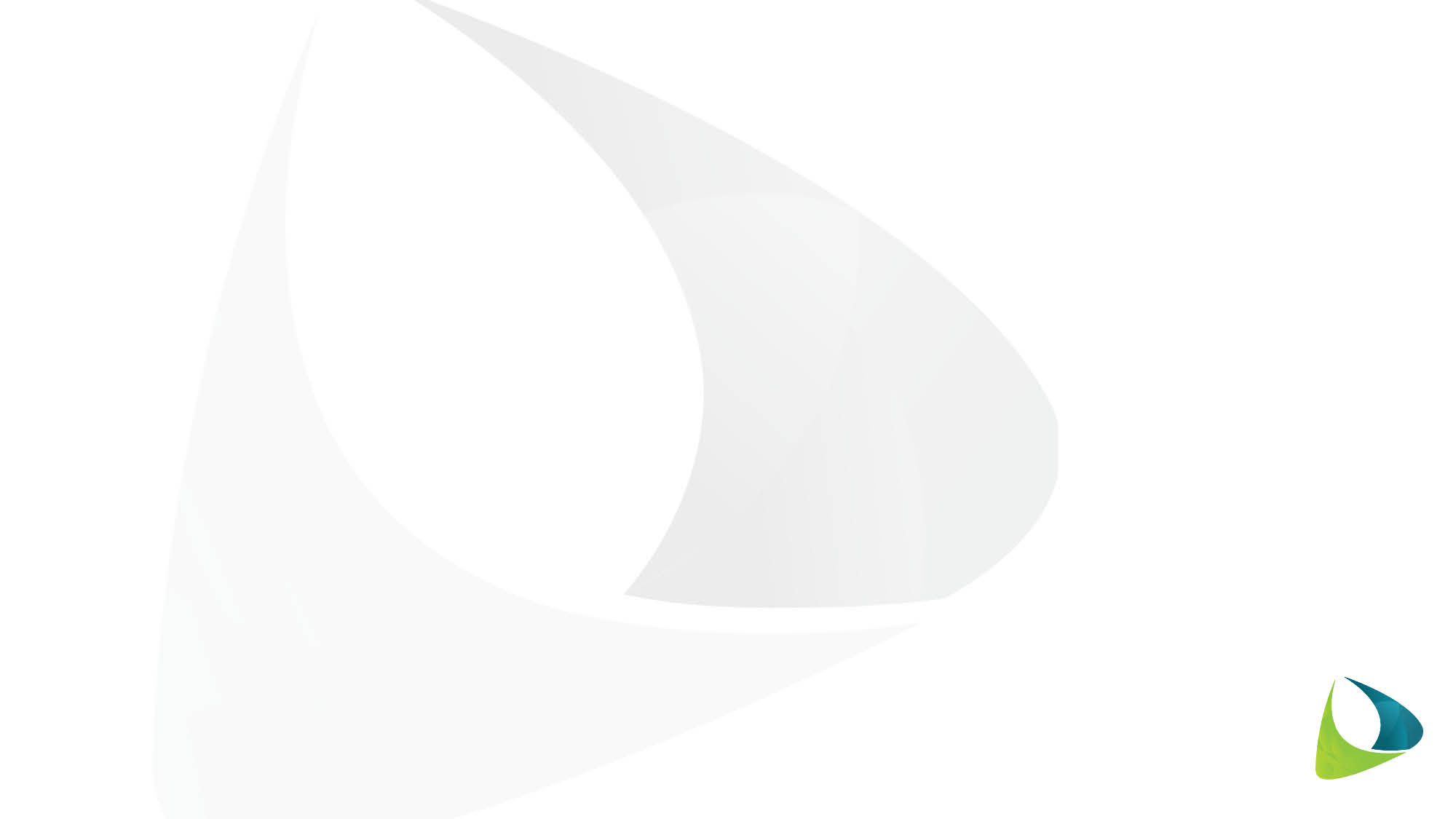 VI. Other Remarks
All CTI CFF meetings including trainings be hosted evenly on a rotational basis across ASEAN and Pacific CT member countries regardless of cost
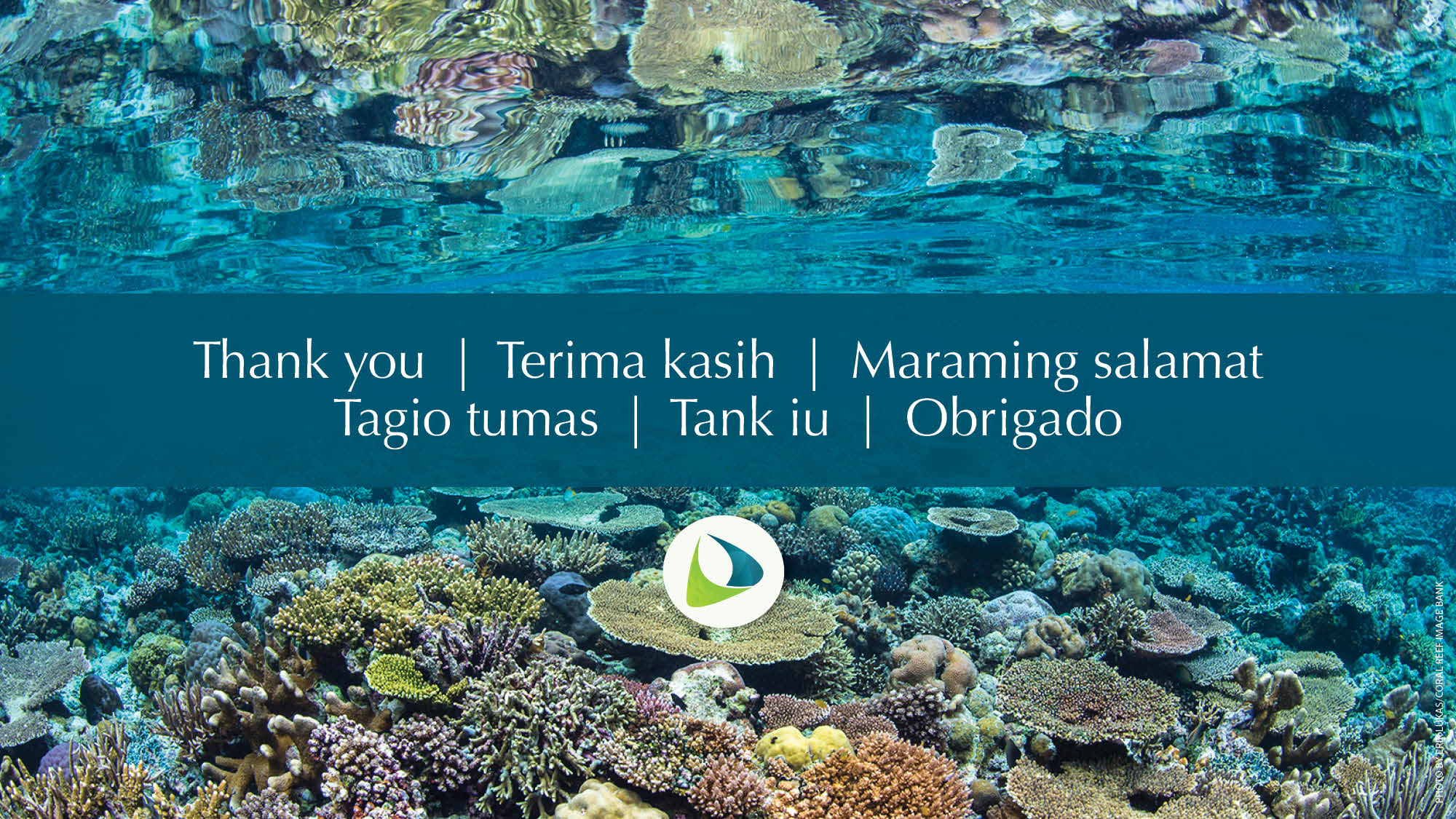